Smart and Intelligent Textiles: Software
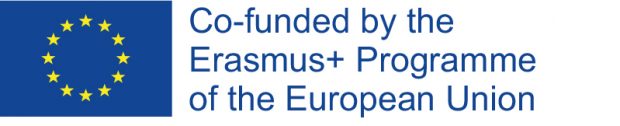 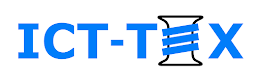 Smart and Intelligent Textiles- SOFTWARE
Following software will be used. 
Inkscape
 Ink/Stitch
 Arduino
Google Chrome for online tools (python, arduino, DOE)
2
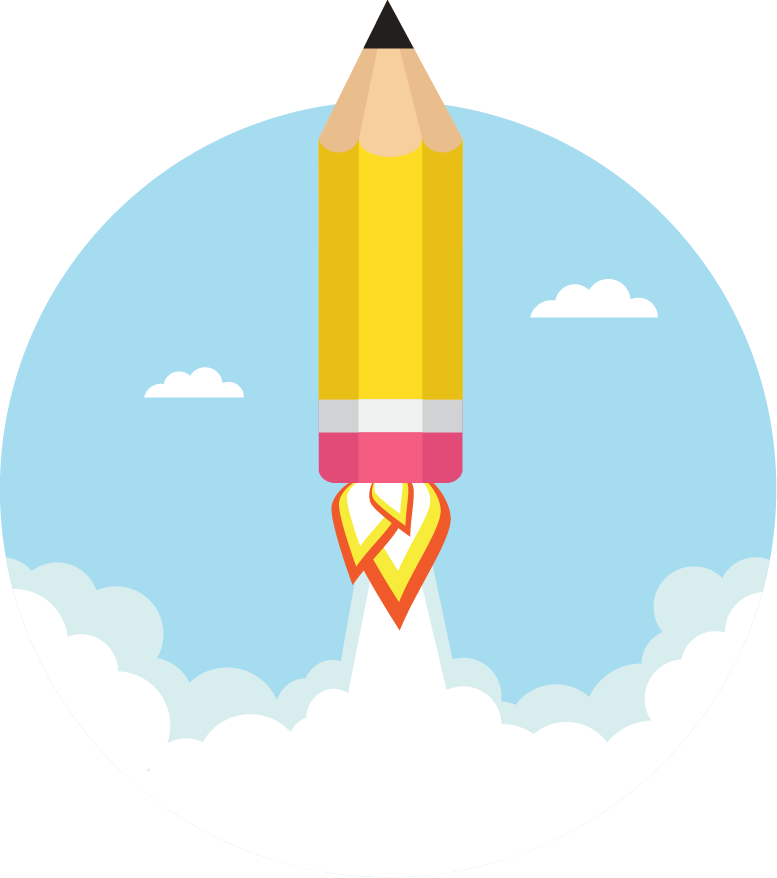 InkScape
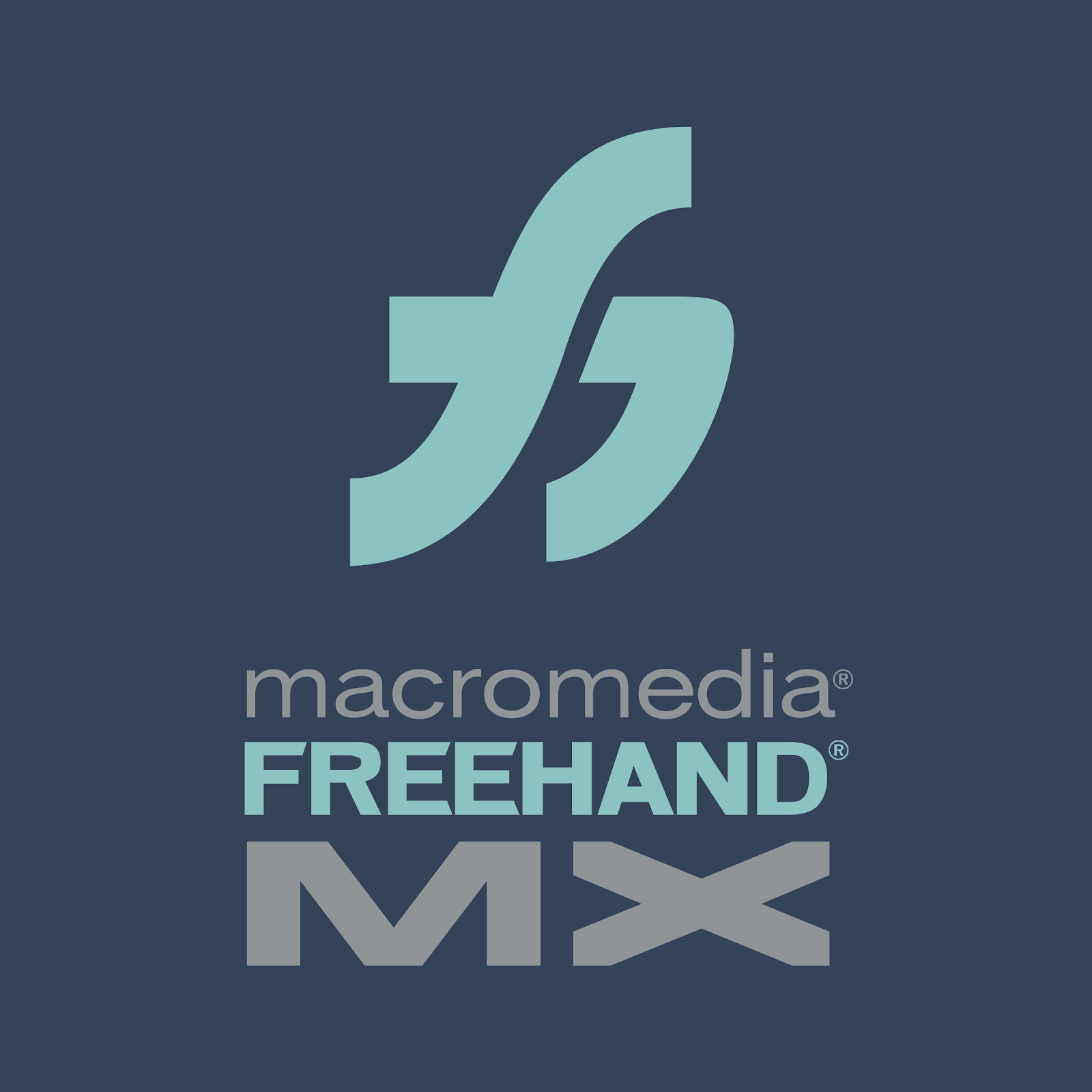 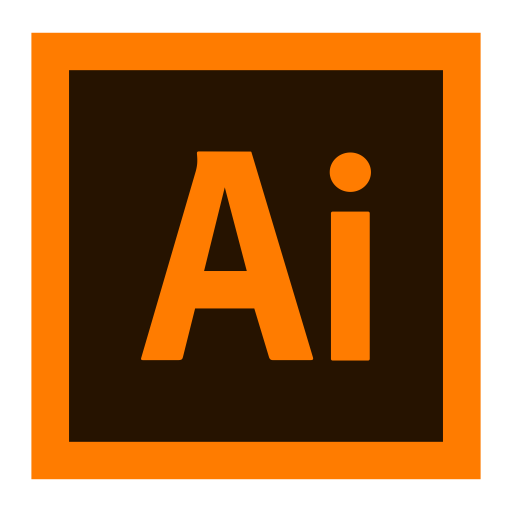 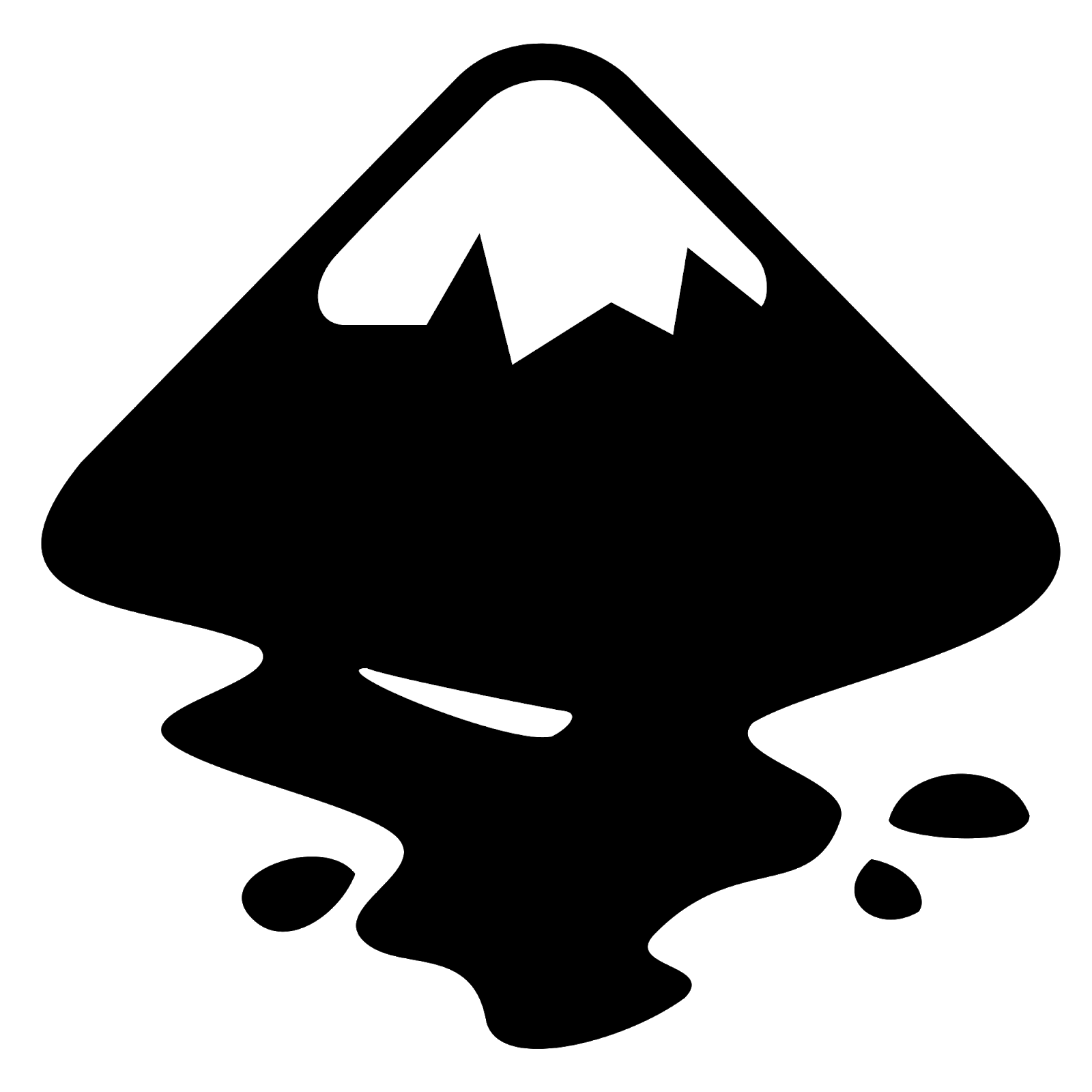 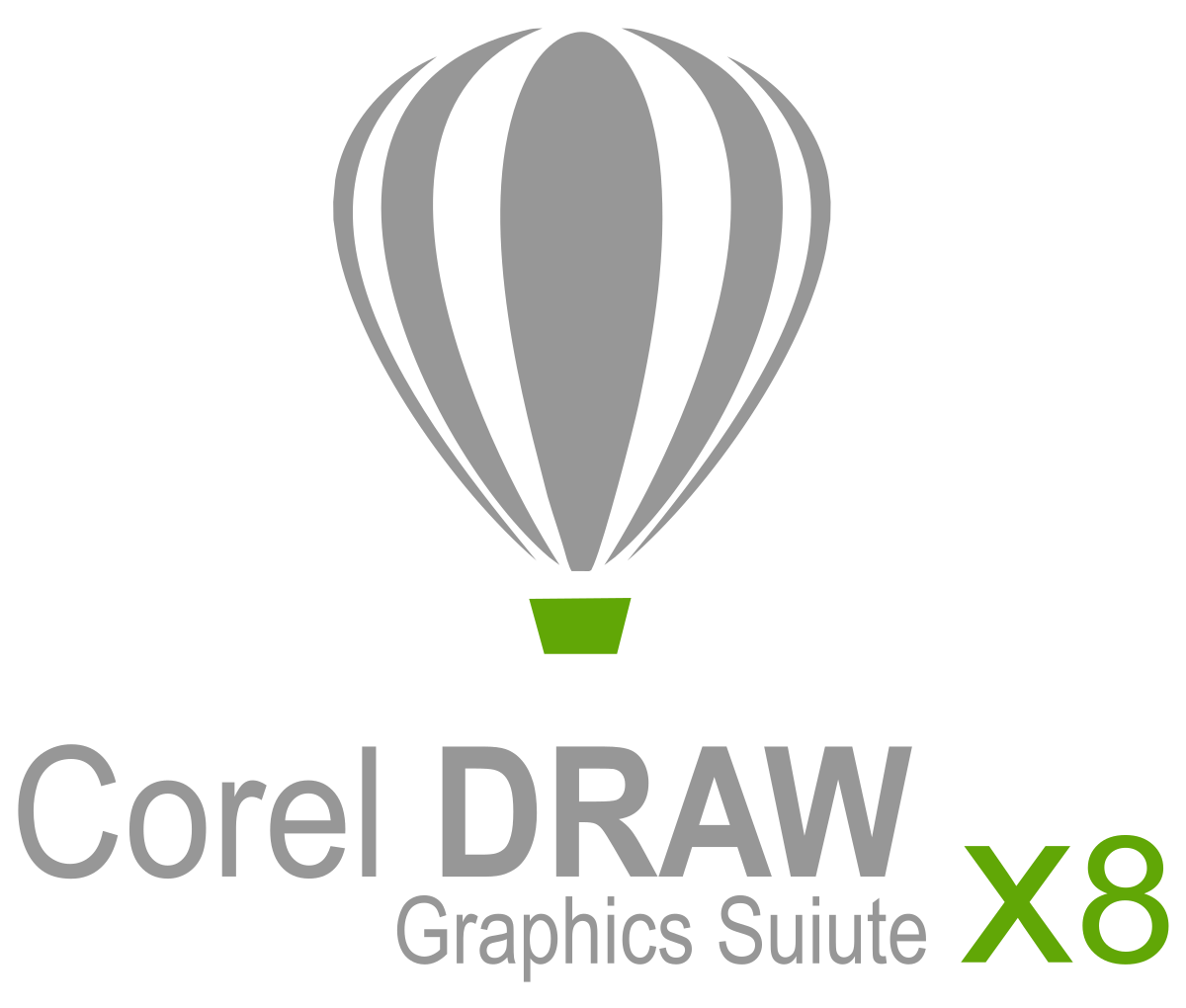 Vector Drawing Program
Open Source (GPL)
Install from the website:https://inkscape.org/
2D-Drawing
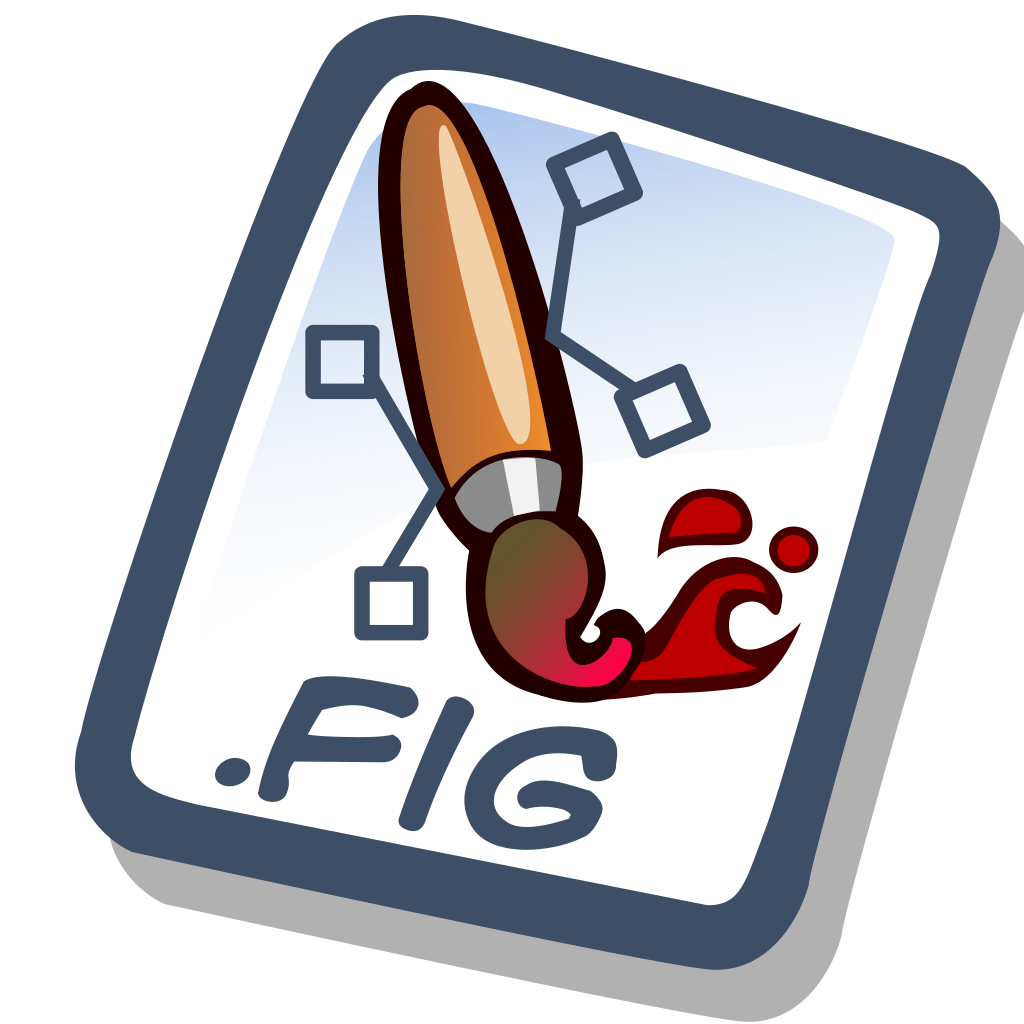 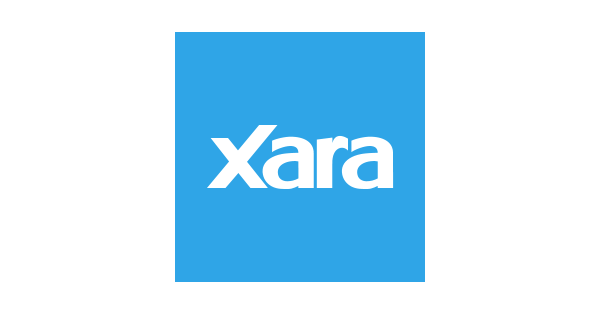 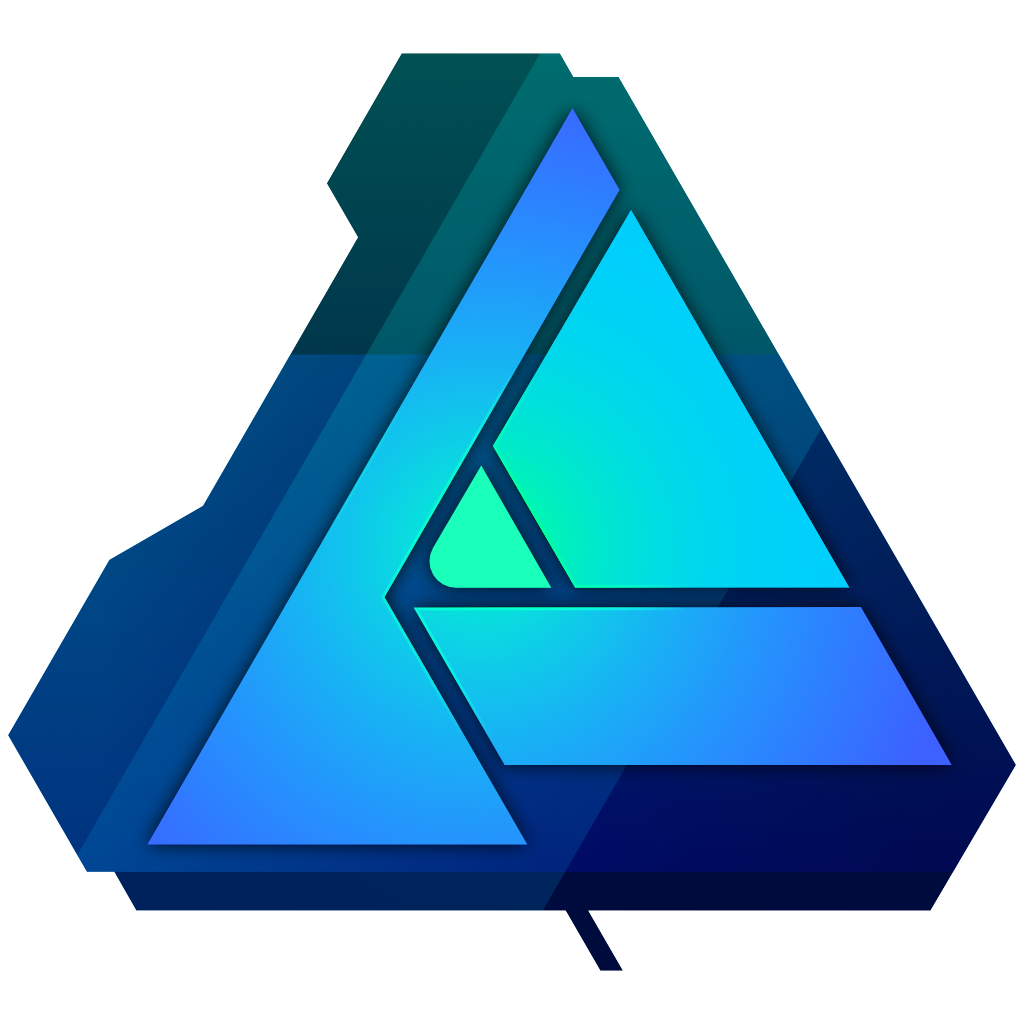 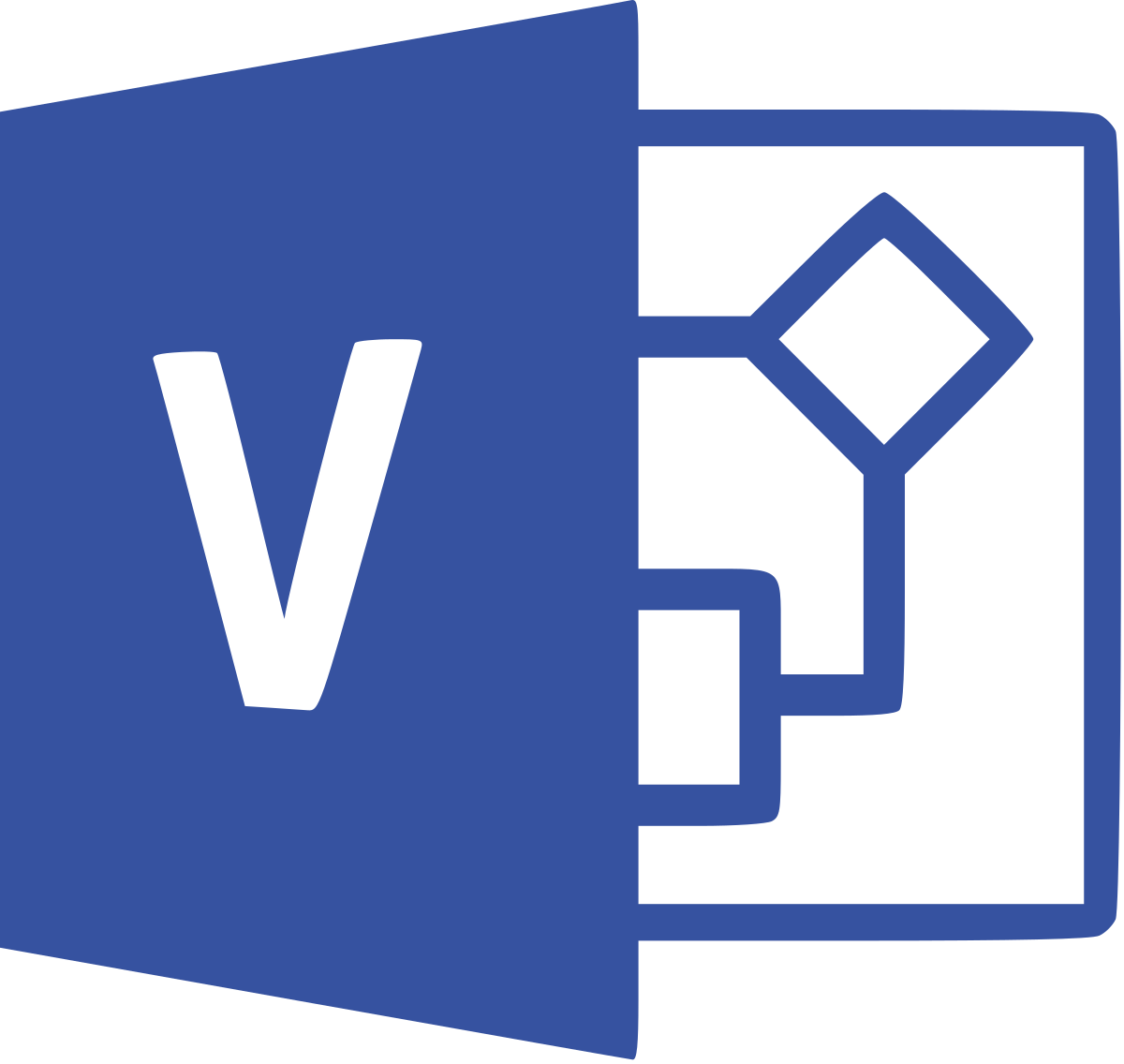 3
[Speaker Notes: Inkscape
Adobe illustrator
CorelDraw
Macromedia Freehand
Affinity Designer
Microsoft Visio
Xara Extreme
Xfig]
InkScape
Creates Vector Drawings
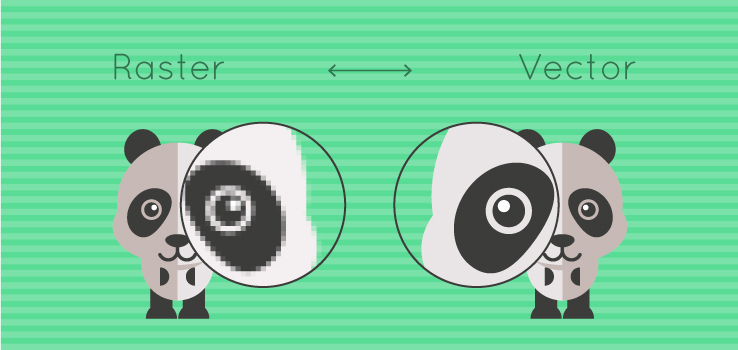 4
InkScape Interface
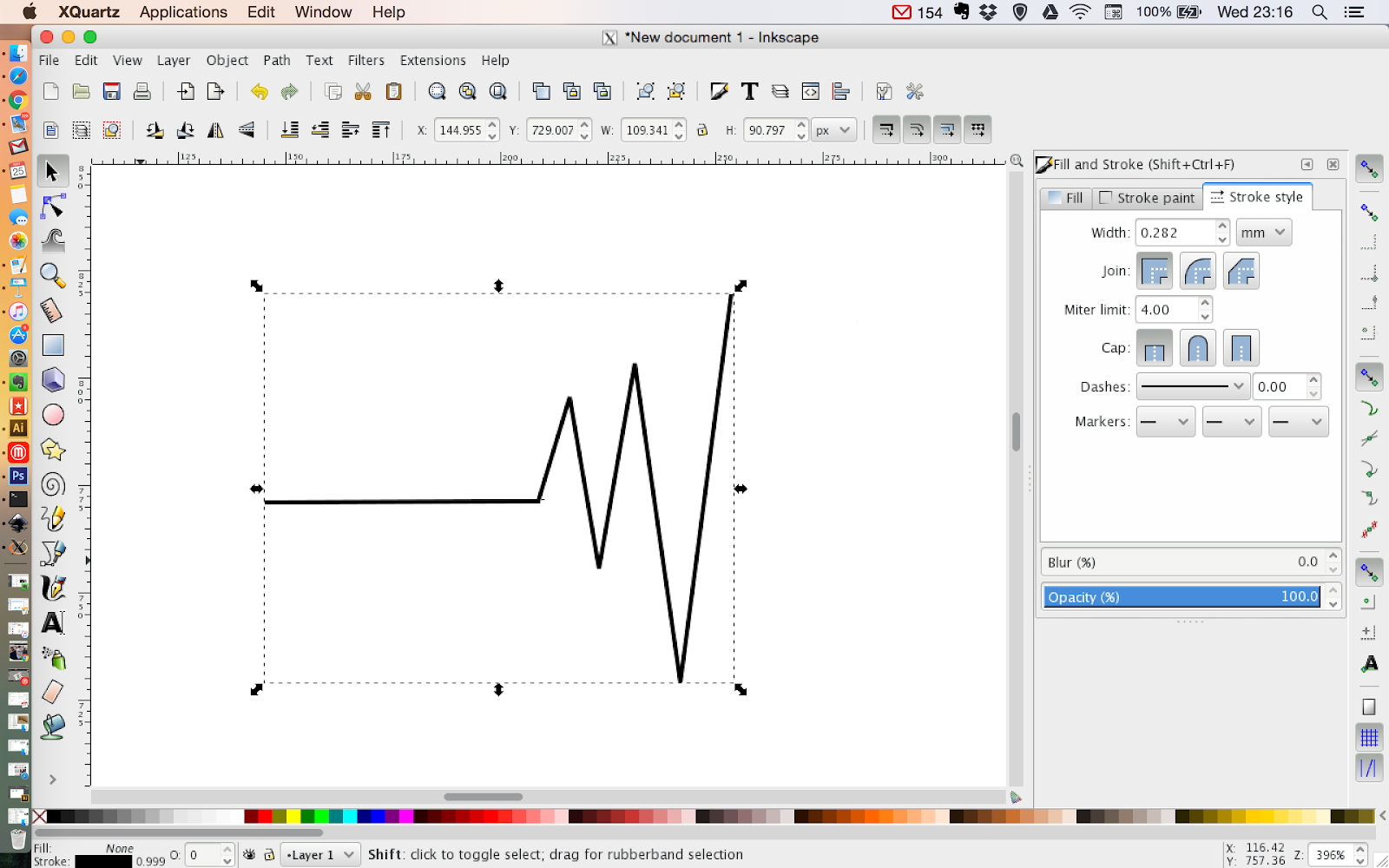 New page
Select Object selecteren, move, deform/scale
Change Lines
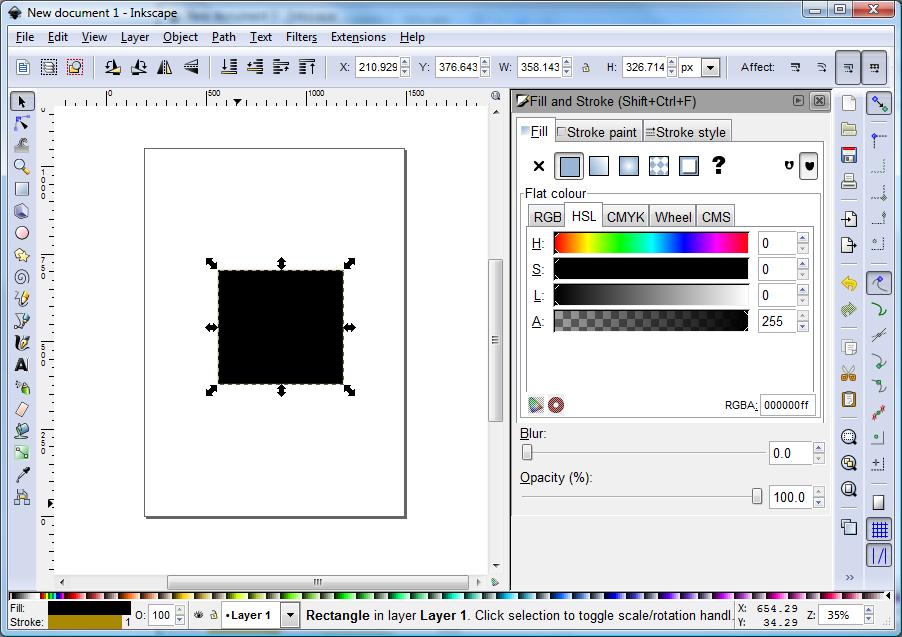 Standard figures
Drawing lines  (free hand)
Straight & Bend Lines (smooth)
5
Text & Fonts
Inkscape: used for ...
Images/icons … export in the dpi you want
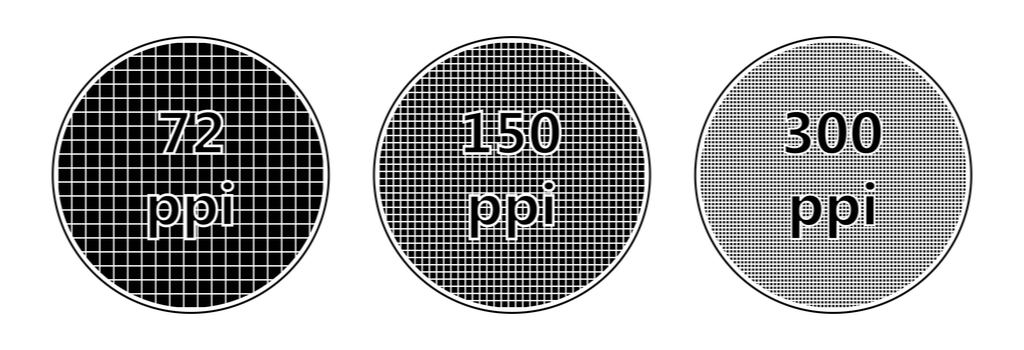 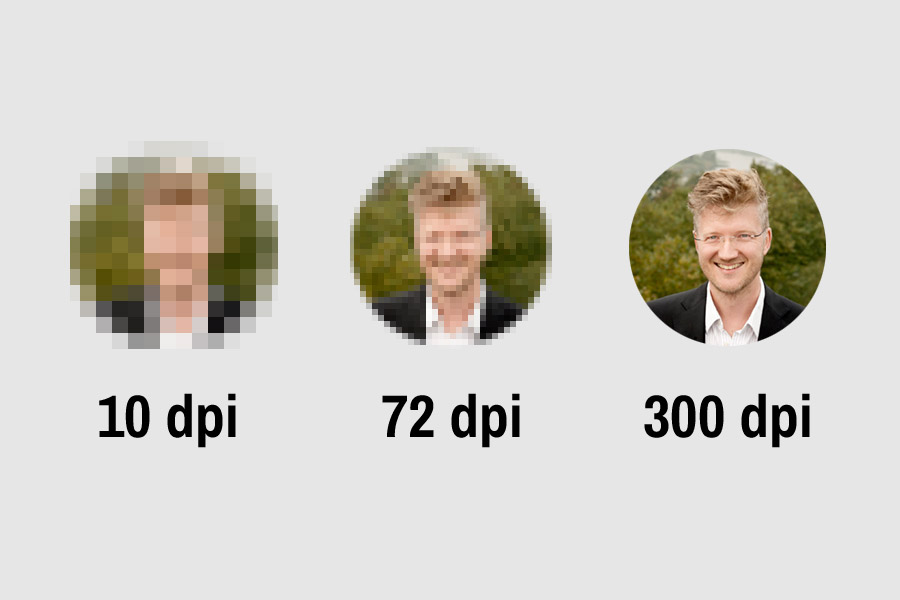 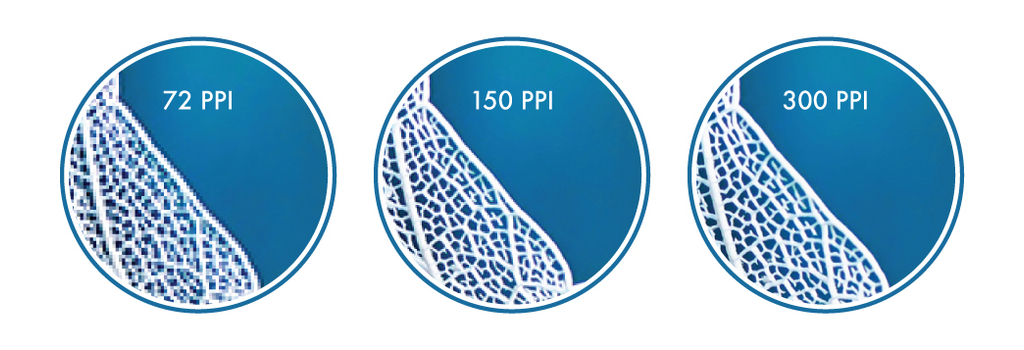 6
Inkscape: used for ...
fast
faster
slow
CNC tools
lasercutter
vinyl cutter
...
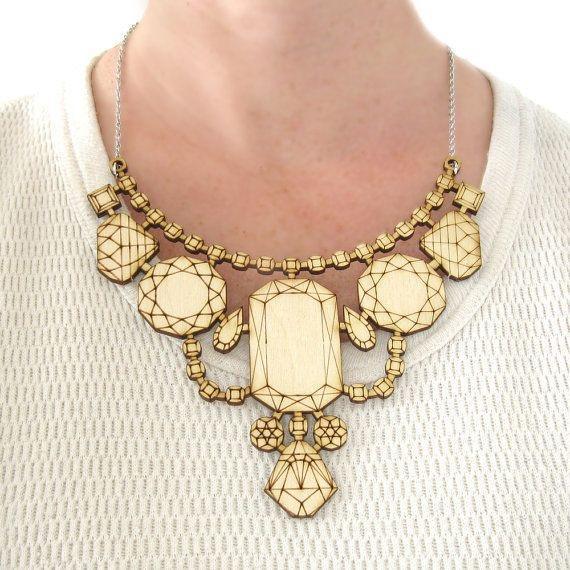 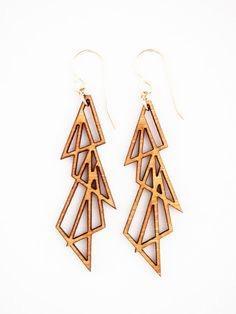 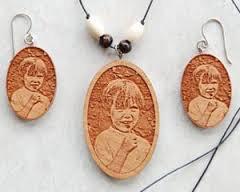 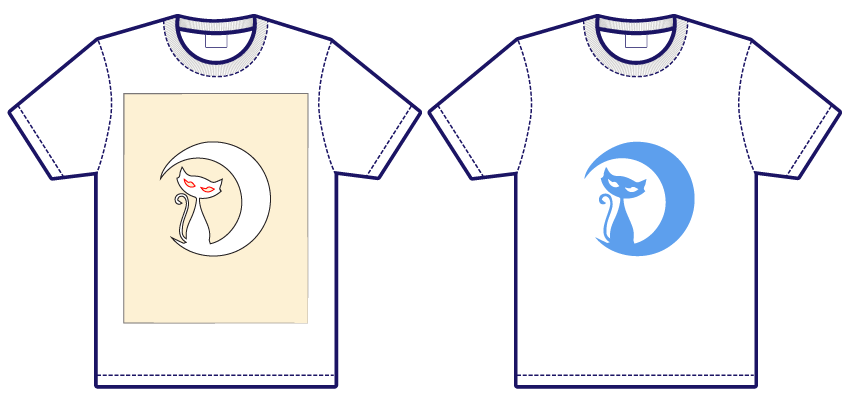 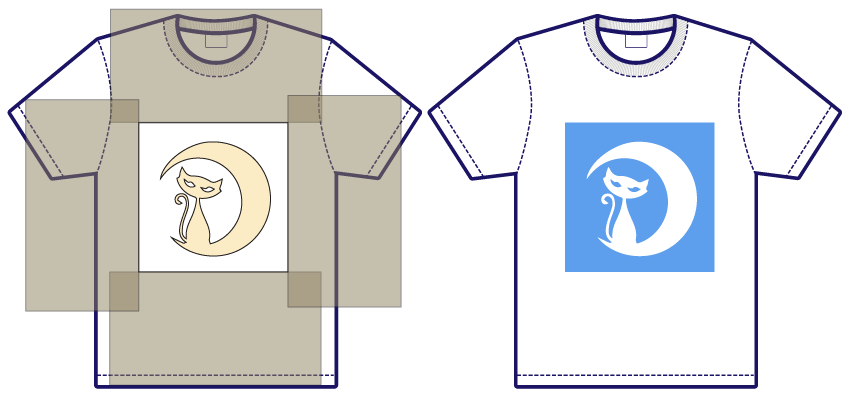 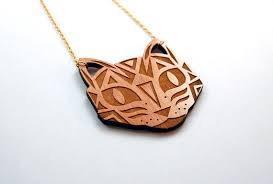 cut
engrave
raster
7
Ink/Stitch
Add on for Inkscape
Used for digital embroidery
Inkscape 1.x+ MUST be installed
Installeer with the manual after selecting your computer systemhttps://inkstitch.org/docs/install/ 
Restart Inkscape and test if all was installed
See option in Extensions:
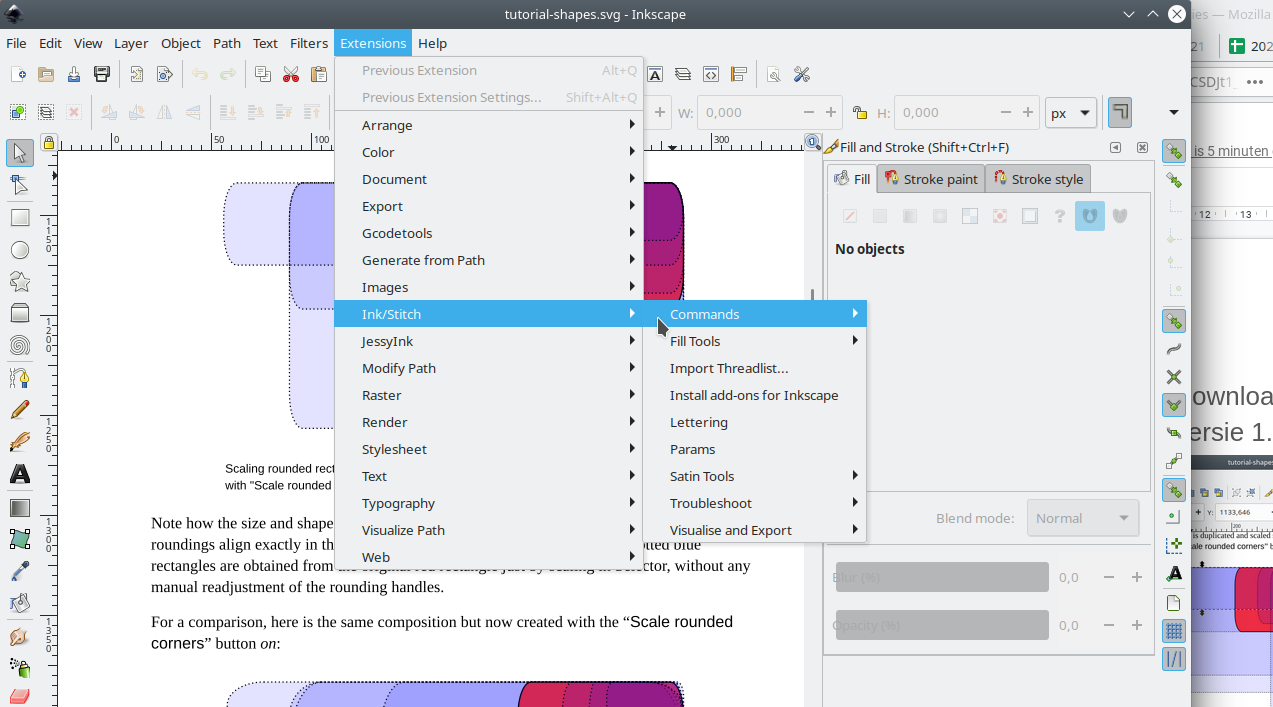 8
Ink/Stitch installation problems
Problem recent Mac: https://codewithhugo.com/catalina-permission-command-line-fix/  so do: xattr -d com.apple.quarantine /Applications/<app-name>.app
xattr -r -d com.apple.quarantine ~/Library/Application\ Support/org.inkscape.Inkscape/config/inkscape/extensions/
Problem Windows antivirus: ink/stitch uses same packaging methods as some malware, creating false positive hits as malware.See https://github.com/inkstitch/inkstitch/issues/710 or https://github.com/pyinstaller/pyinstaller/issues/4633 
You must take inkstitch.exe then out of quarantaine so it would work  (via Protection History). Then restart inkscape, if needed, copy inkstitch.exe to the correctlocation
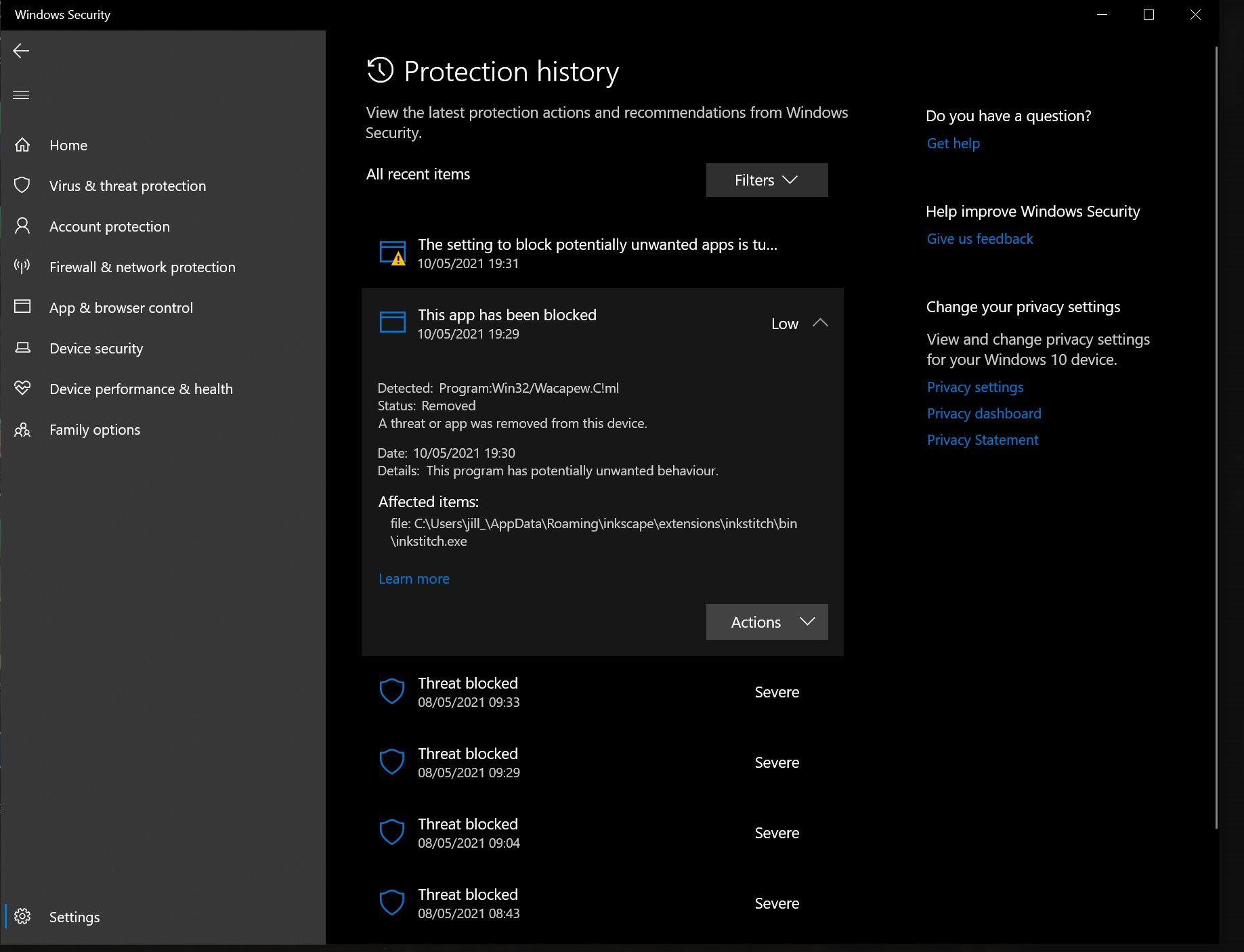 9
Ink/Stitch workflow
Generate Embroidery parameters
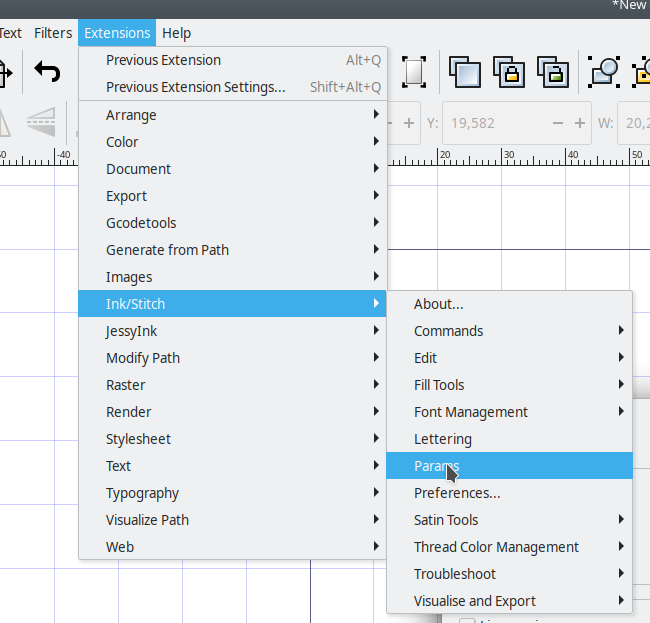 Draw
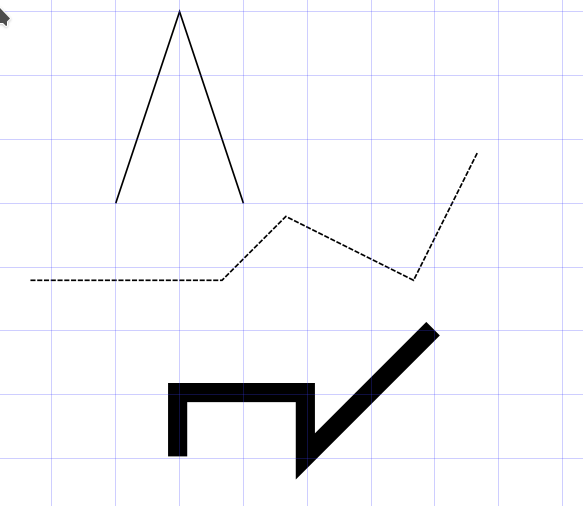 Verify the results - Improve
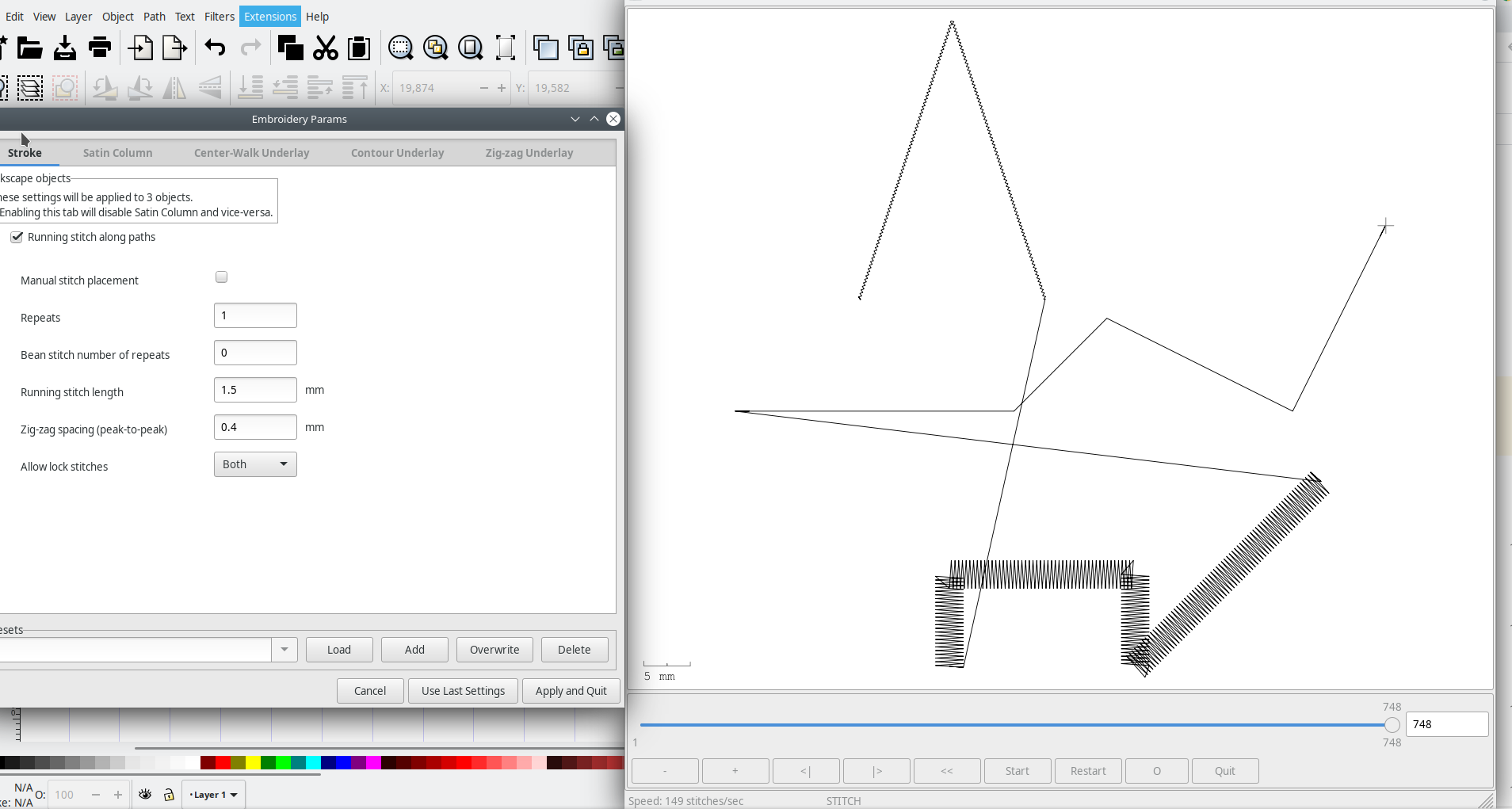 10
Arduino
For intelligent textile projects, microcontrollers must be programmed
Do this through the Arduino IDE
Download from the site https://www.arduino.cc/en/software 
Current version 1.8.15
Install via the option Windows Win 7 and newer , not via Win App.
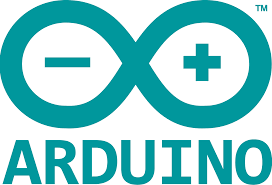 11
Arduino IDE
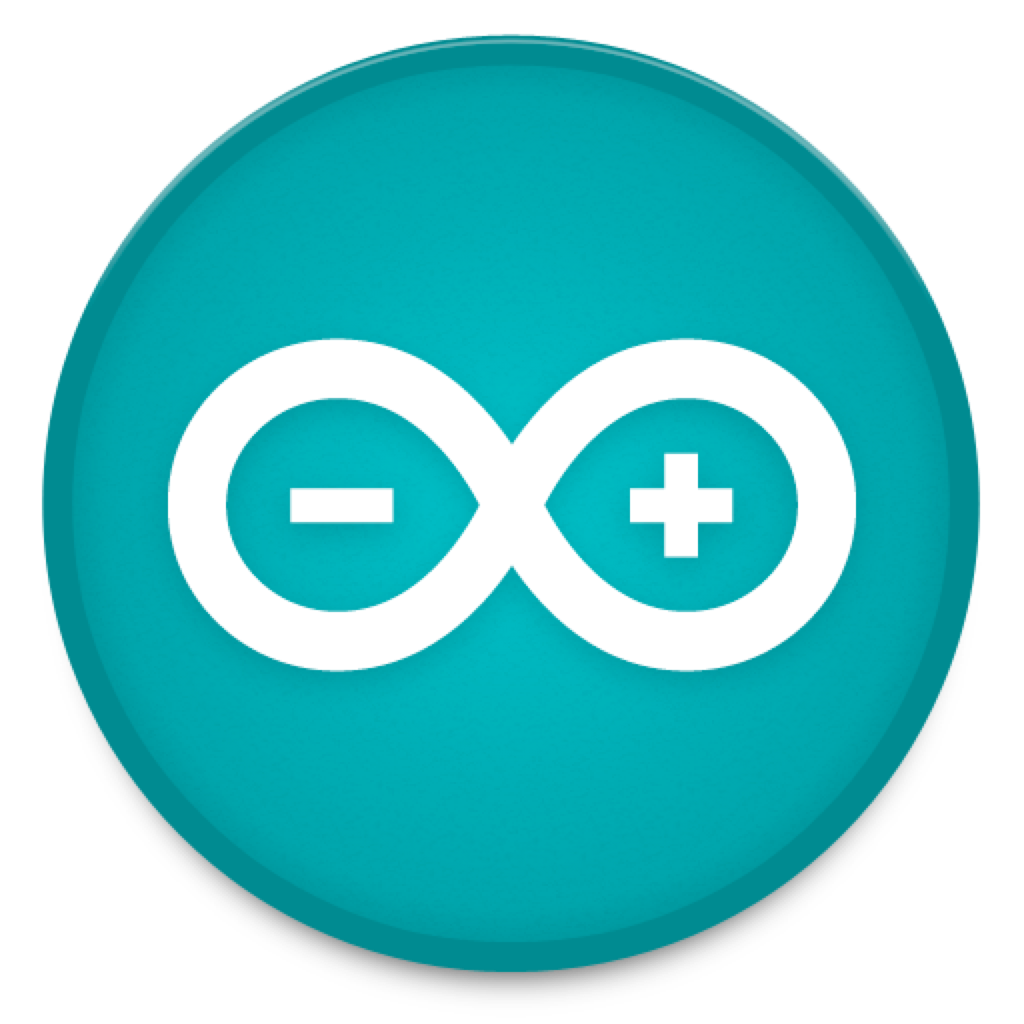 Integrated Development Environment
Texteditor
Compiler/Debugger
Linker/Locater
Bootloader
Serial monitor
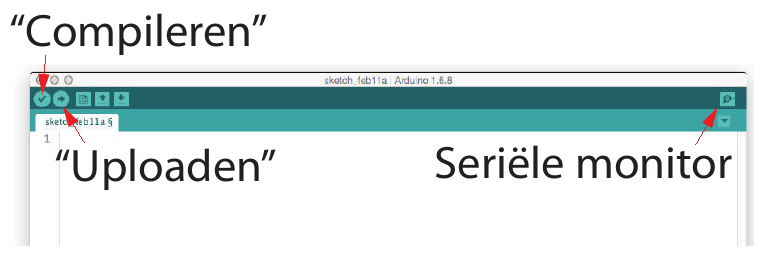 12
Google Chrome
Modern browser, allows for:
python programming through https://colab.research.google.com/ 
Basic electronics through 3dcircuits on https://www.tinkercad.com/ 
Visual Arduino programming
13
Ink/Stitch: Smart Textile construction
Benny Malengier

Images from UWB, Czech Republic (OptimTex project cases)
Ink/Stitch
Design patterns for use on embroidery machines
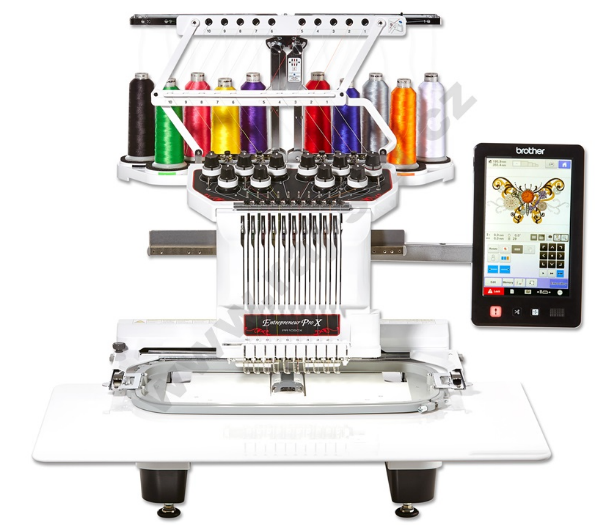 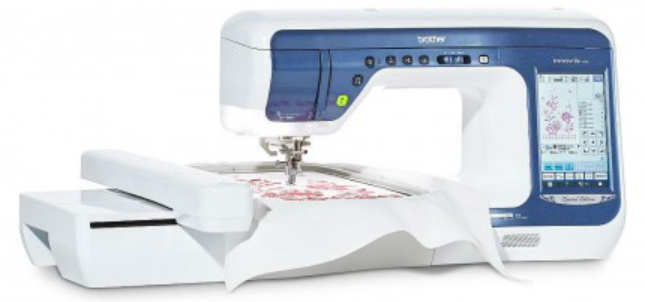 15
A list of machine embroidery file formats and machine brands
16
Connections and pads with Ink/Stitch
17
Embroider pads for electronic components
A possible design (in mm) is the following:




We require a way to embroider these pads. Step 1 is drawing them in the correct size with Inkscape
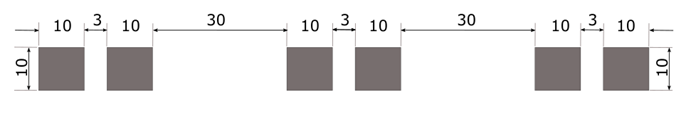 18
Open Inkscape, and draw the rectangles, give then correct size
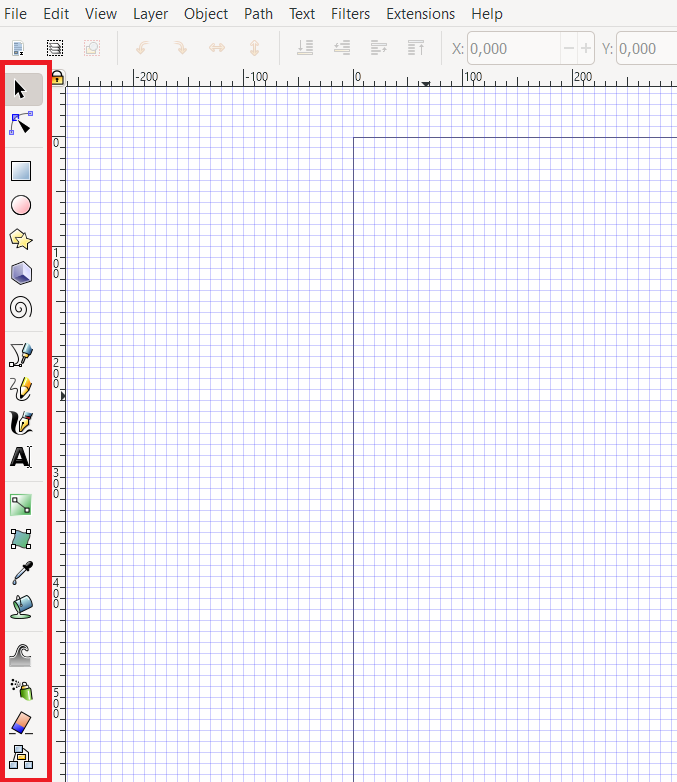 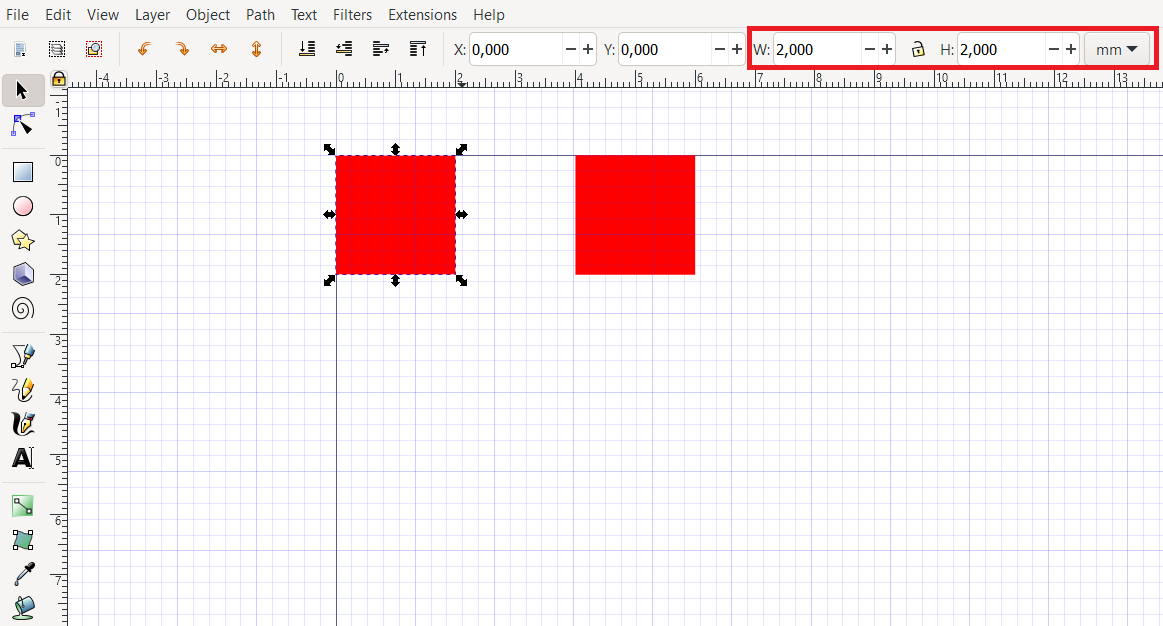 19
With Ink/Stitch generate the embroidery pattern: Extension Ink/Stitch→ Params







         Visualize, and embroider:          Extensions → Ink / Stitch → Visualize and Export → Embroider…
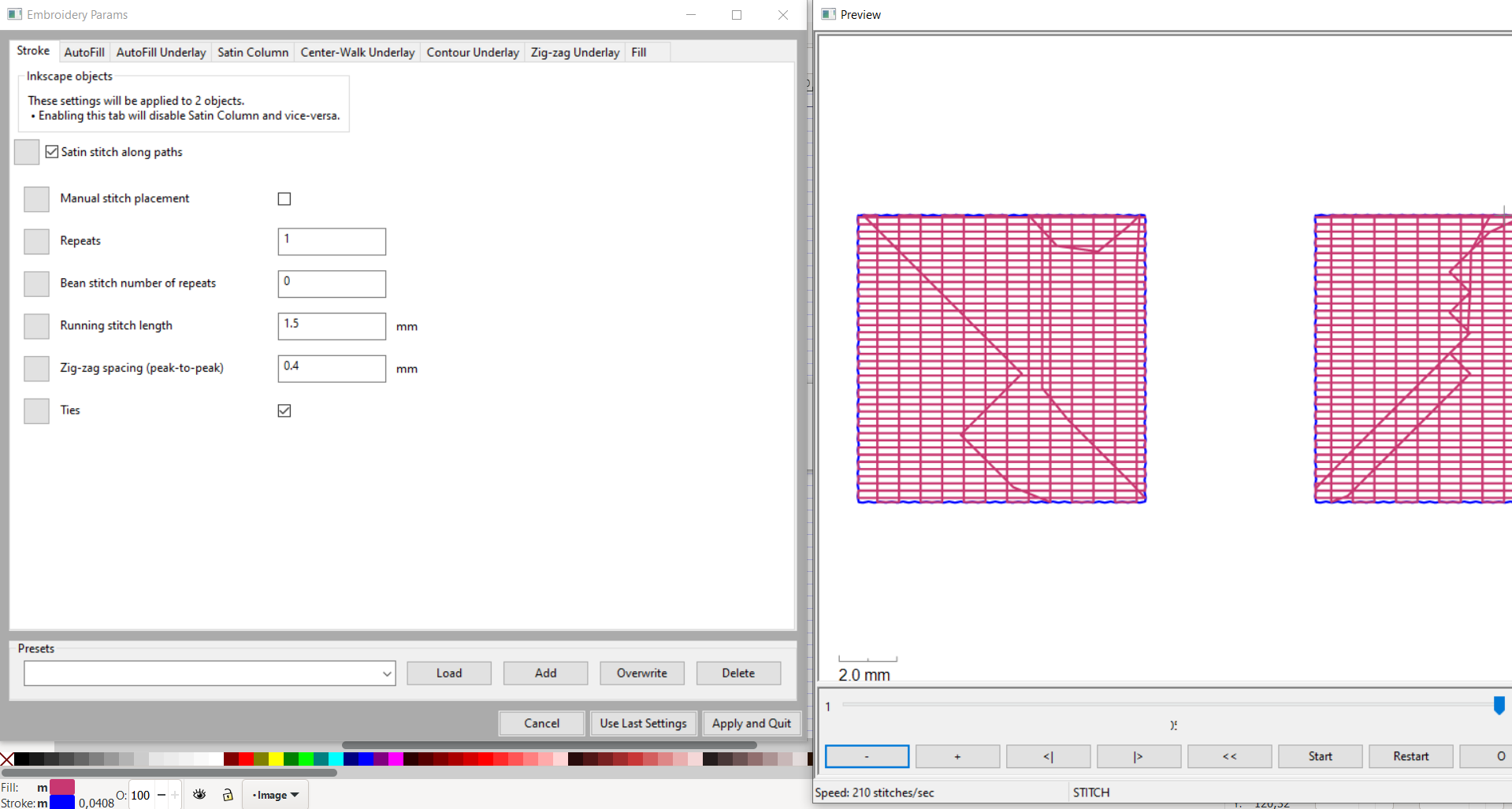 20
Assignment
A good assignment is to have students create the optimal pad for a component you give them.
Eg, for an SMD LED 1206 (mm dimension) it could be:
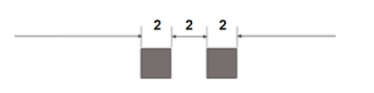 21
Always use rectangular patch ?
If the accuracy of the gap is very important, then use manual hatching! 
Remove the rectangle before embroidery
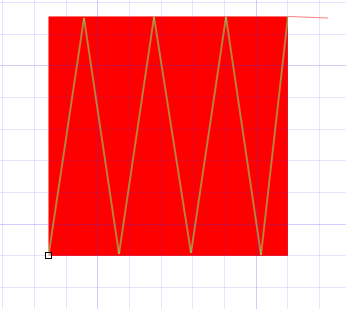 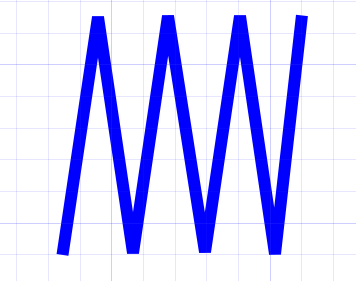 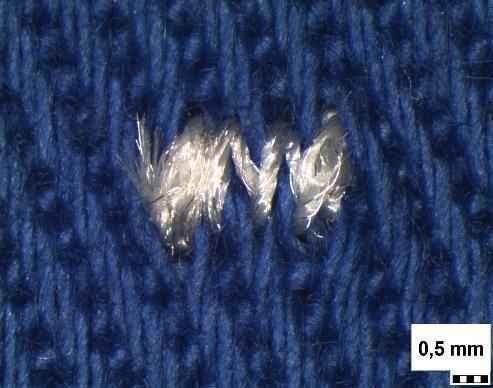 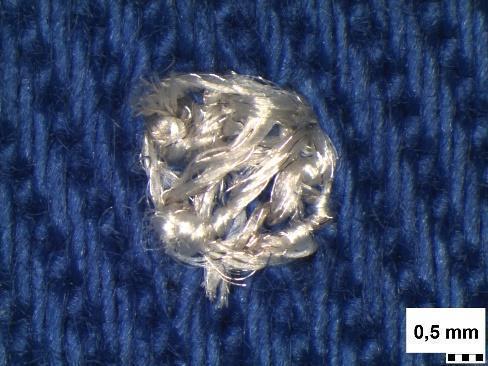 22
Testing a good distance
Have students test with best distance, by embroidering different ones and see what works.
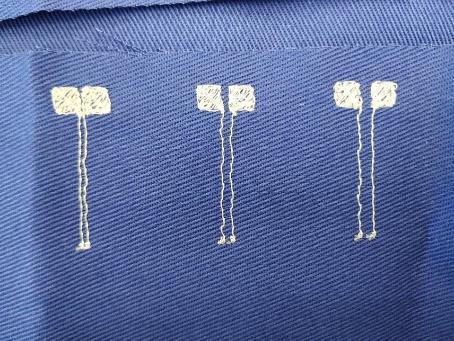 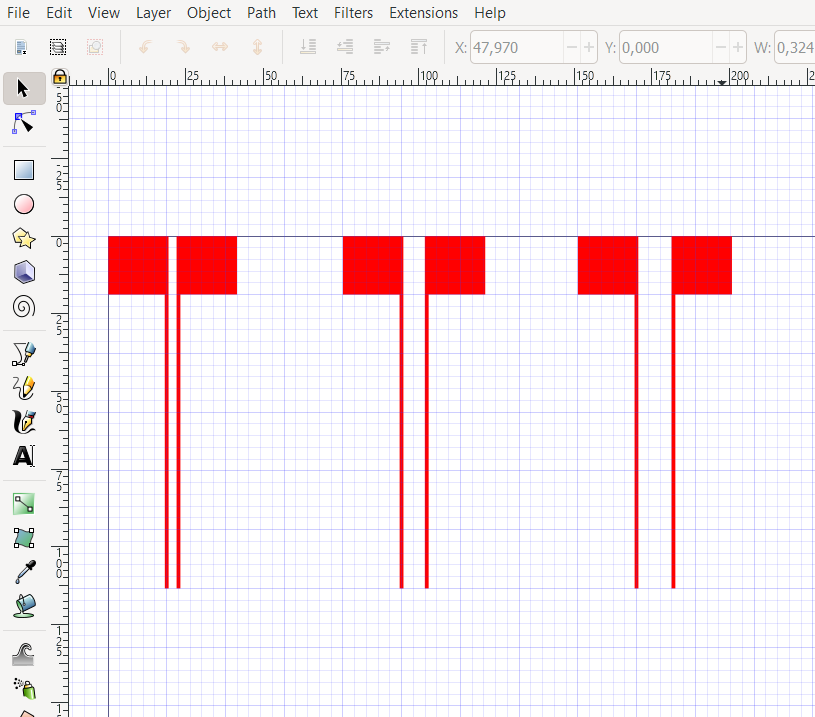 23
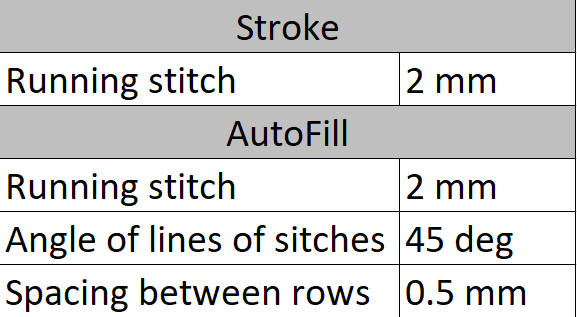 Snap buttons
Consider larger pads for eg snap buttons or magnets.
Example: 10x10mm
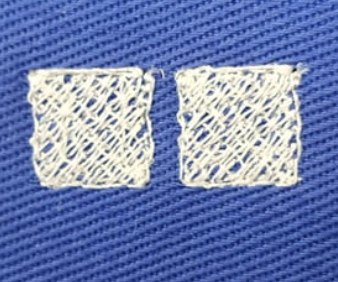 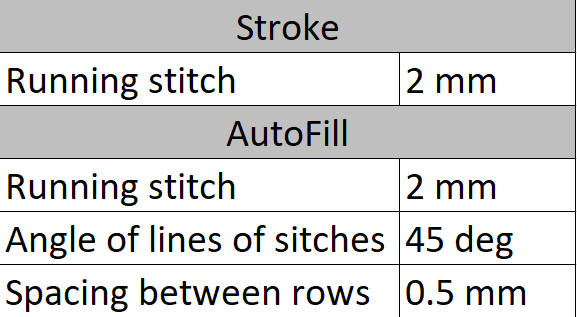 24
Arduino - Programming for Smart Textiles - Hands On
Benny Malengier
What is Arduino ?
Arduino is an open source computer platform, meant to make the use of a microcontroller easy.

Arduino is for students, hobbyists, artists, and everybody interested in the making of “smart” and “creative” objects.
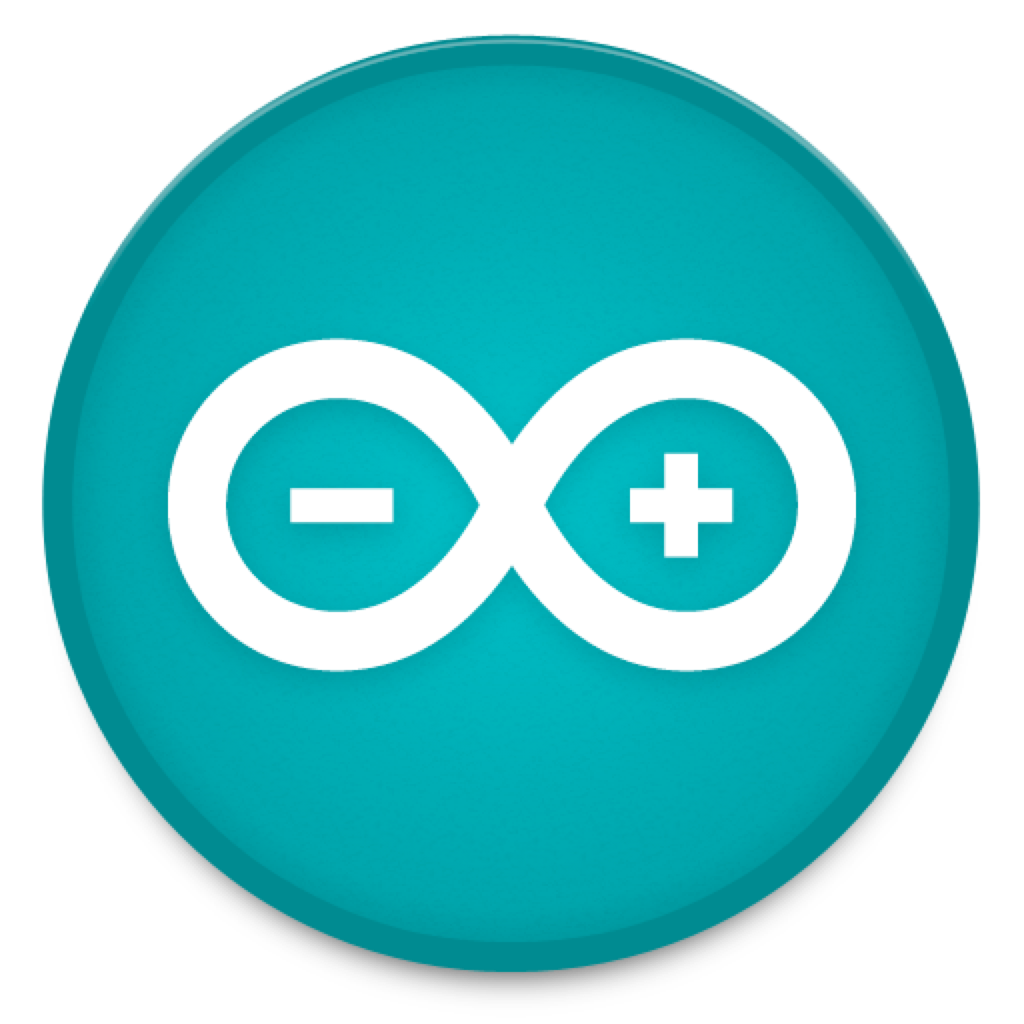 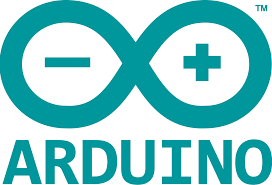 26
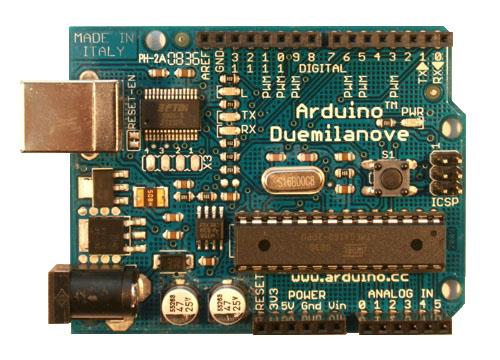 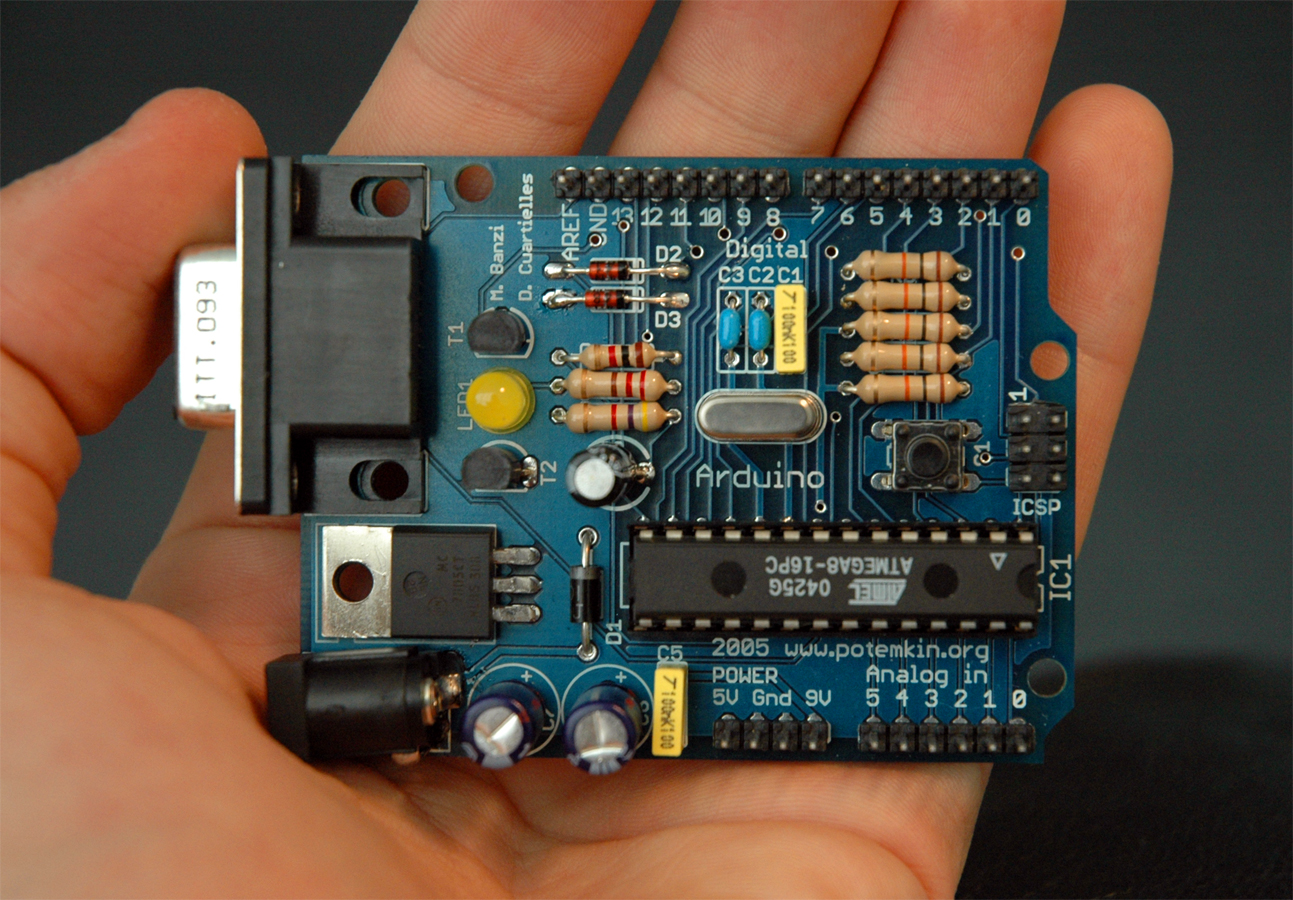 2005: the first!
2009: USB !
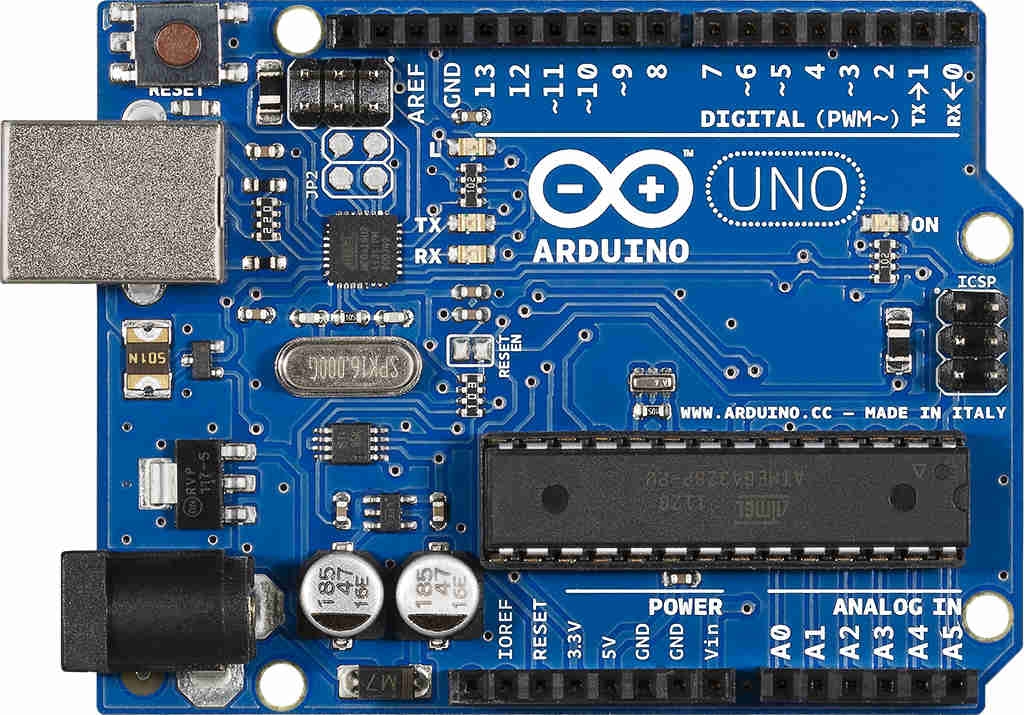 2017: Arduino UNO (Rev. 03)
What can you do with Arduino?
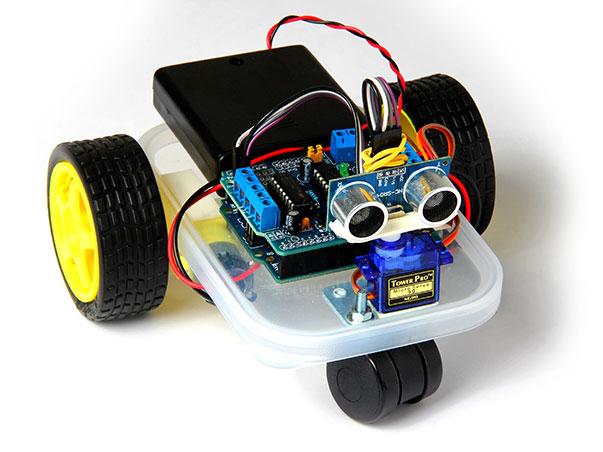 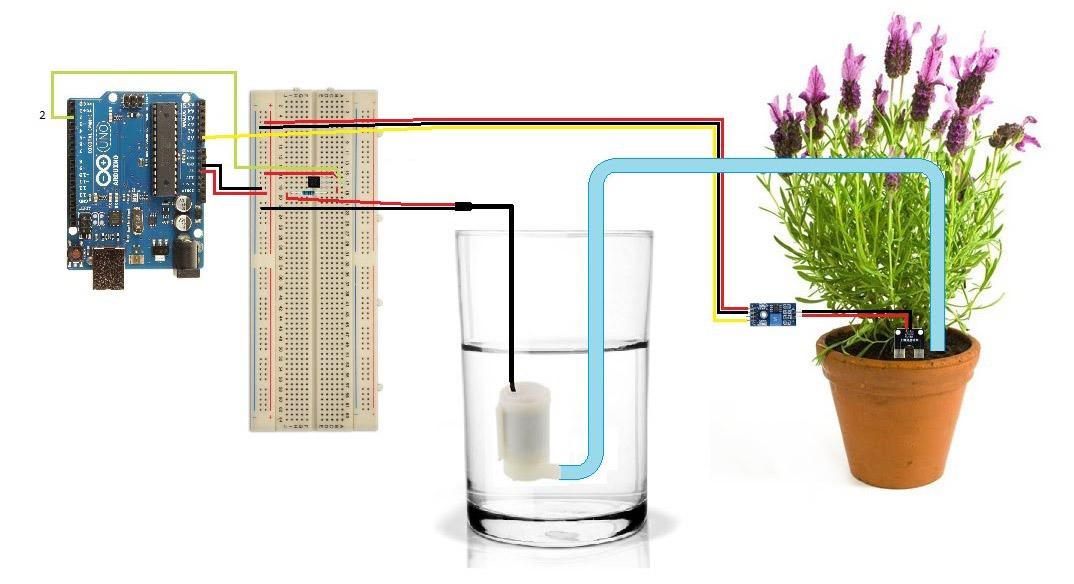 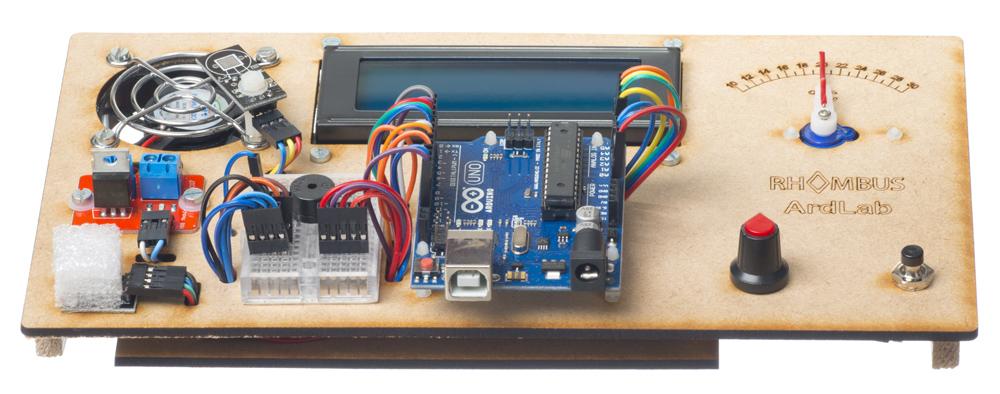 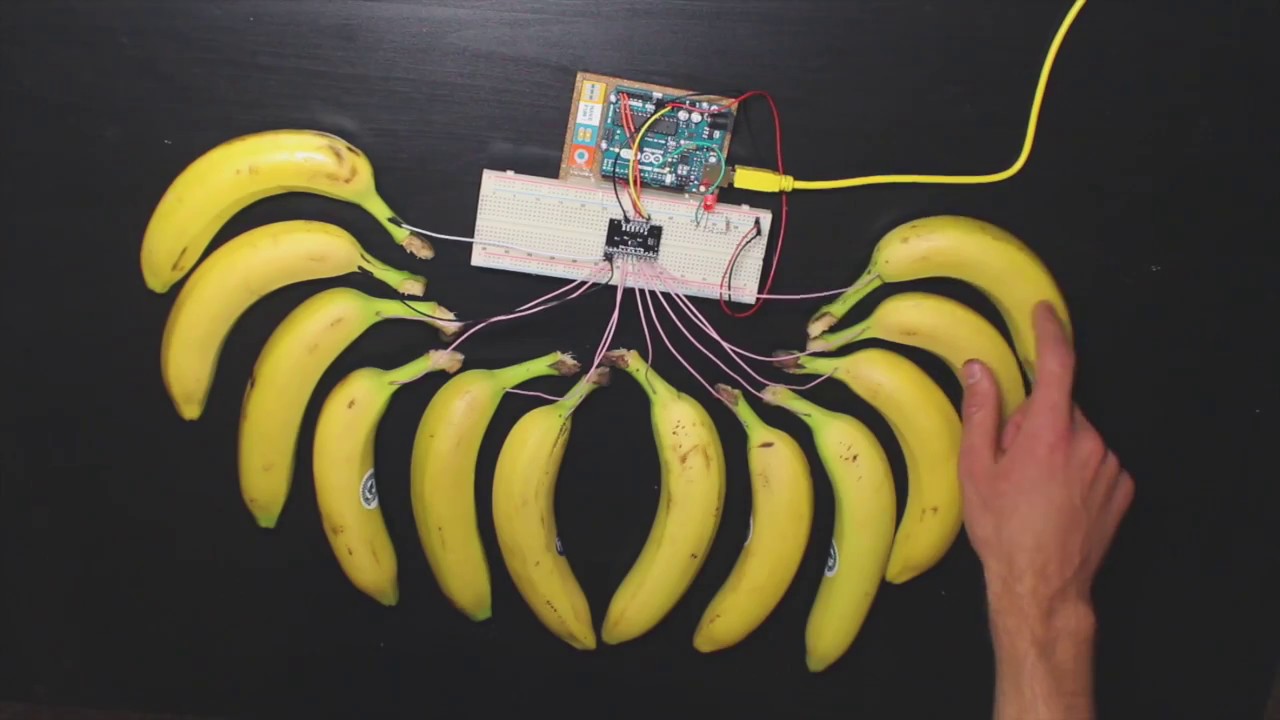 Measurement/input →  Think (software)  → Output: sound, light, action, display, ...
What is inside an Arduino UNO ?
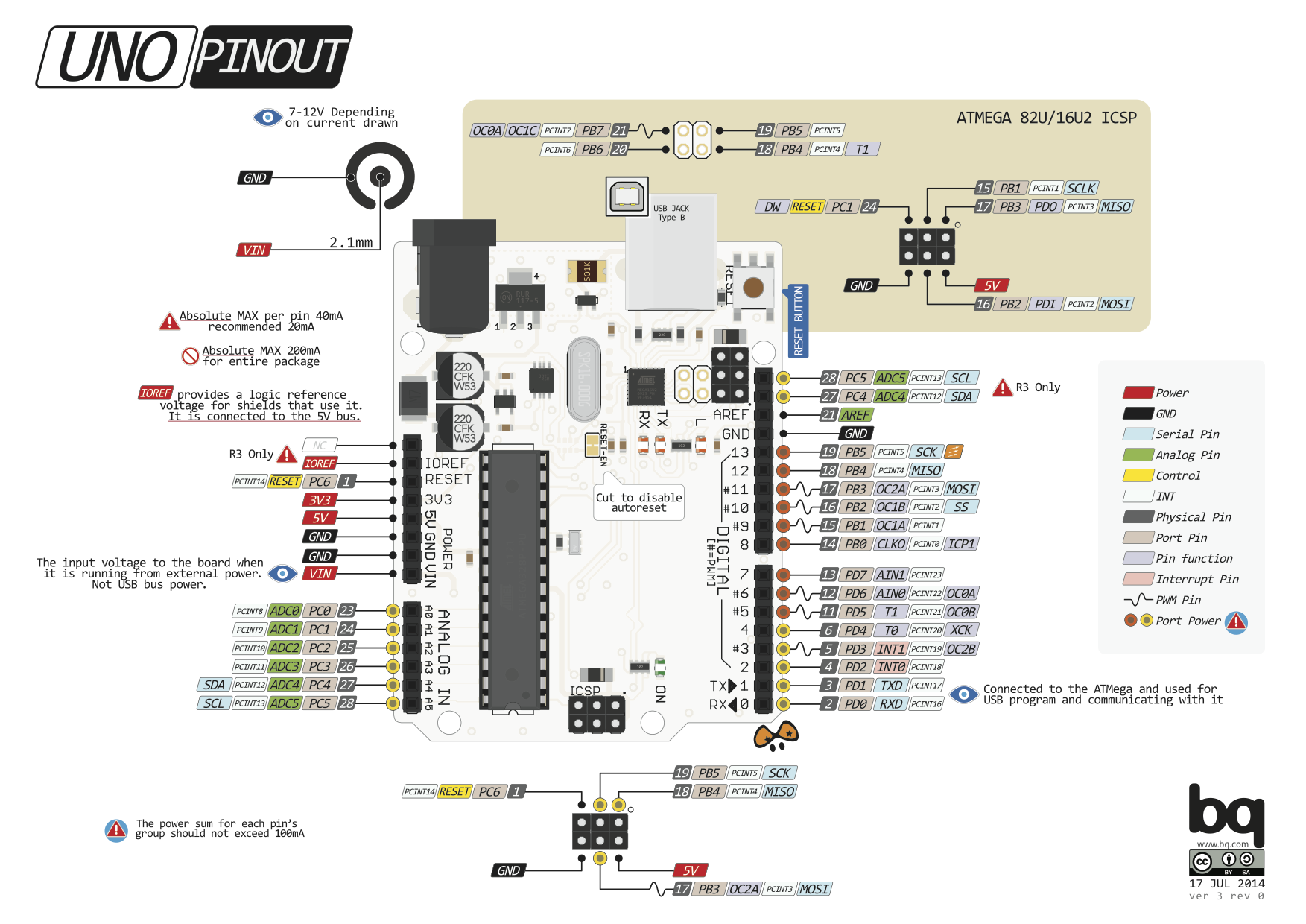 Arduino IDE
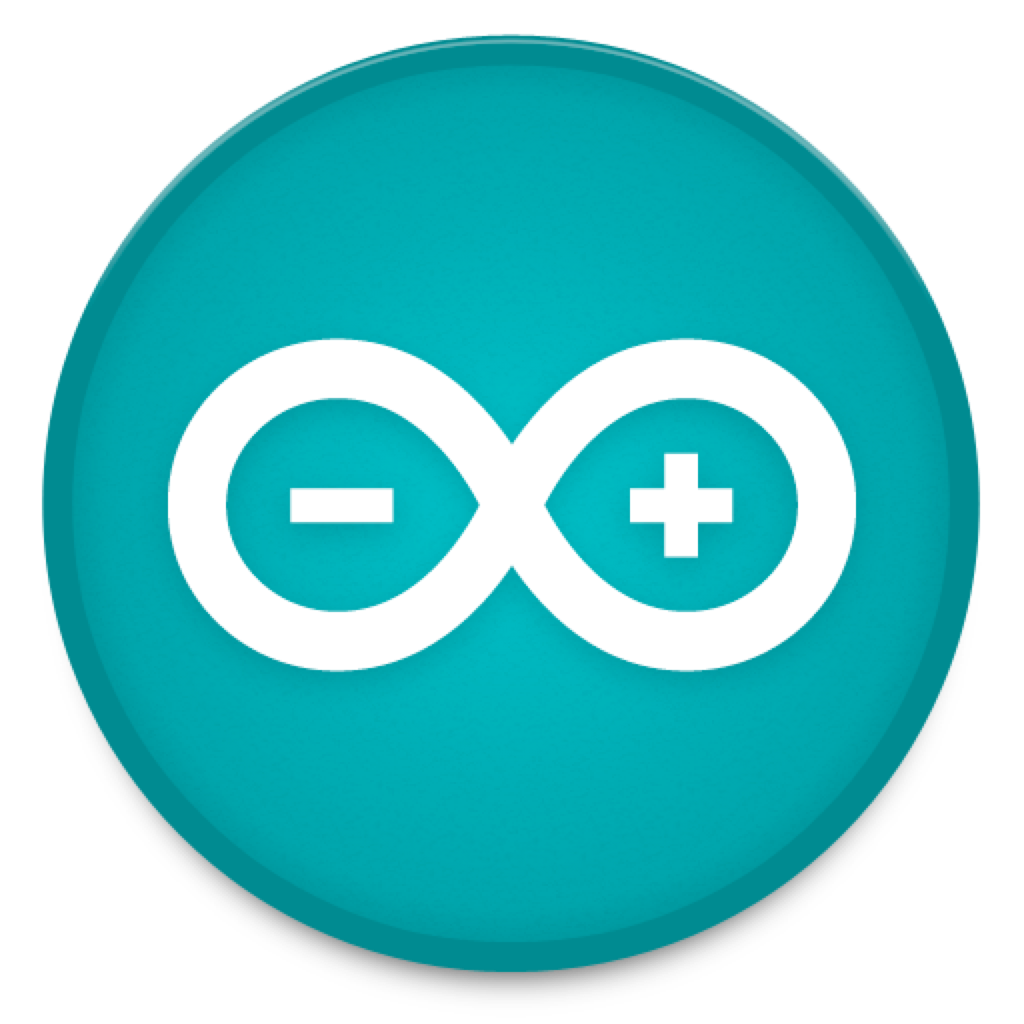 Integrated Development Environment
Texteditor
Compiler/Debugger
Linker/Locater
Bootloader
Serial monitor
Download from: https://www.arduino.cc/en/Main/Software
      Free software (Linux, OSX, Windows) - Current version 1.8.15
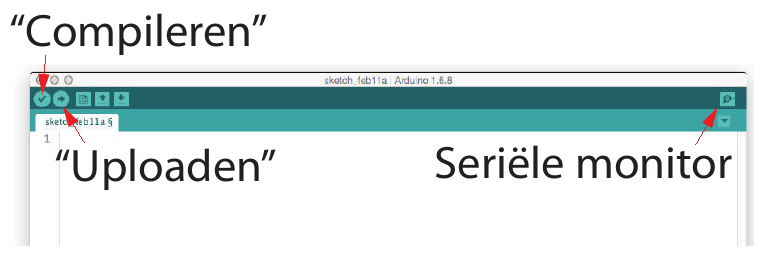 IDE - Settings
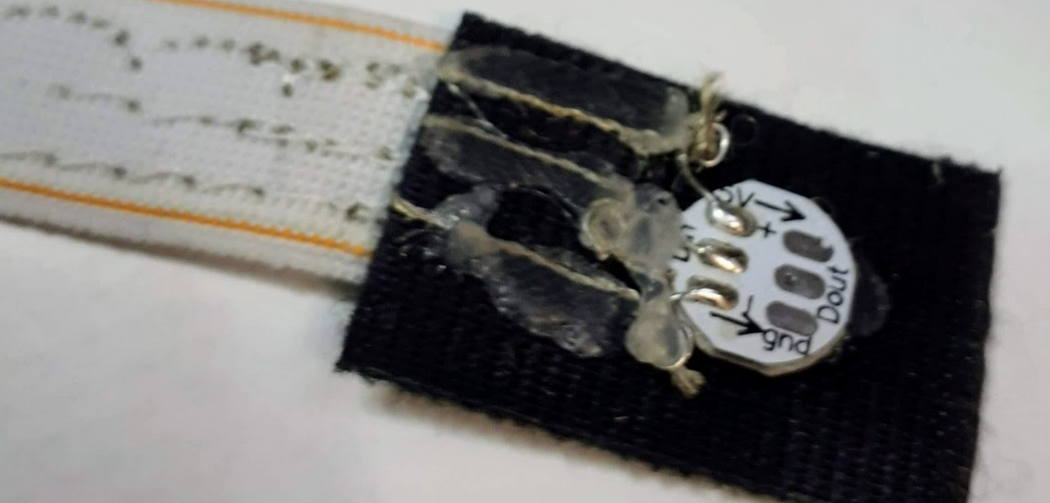 To compile an Arduino sketch (= program) correctly, the IDE must know which type of Arduino (= board) is being used,

To be able to upload a sketch to the Arduino, the IDE must know via which port the Arduino is connected with the PC.
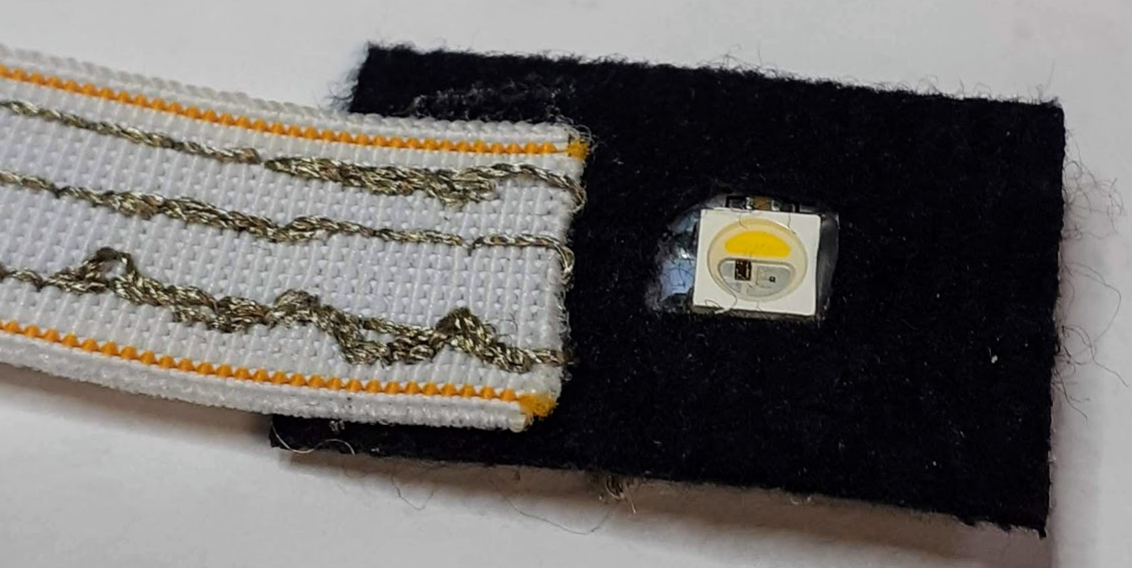 What is a sketch ?
A sketch is an Arduino programm,

A sketch is saved in a folder with the same name as the sketch,

A sketch can be made/edited with the Arduino IDE.
Not used to programming? You can use several block based environments to create code. We use: blokkencode.ingegno.be/index_en.html
What is in a sketch ?
a sketch contains at least always the following 2 unique functions:

void setup() 
Takes care of the initialisation,
Is begin executed one single time,
after power-up,
after reset,
after starting a serial monitor (introspection of the code),

void loop()
Contains the main program that executes again and again.
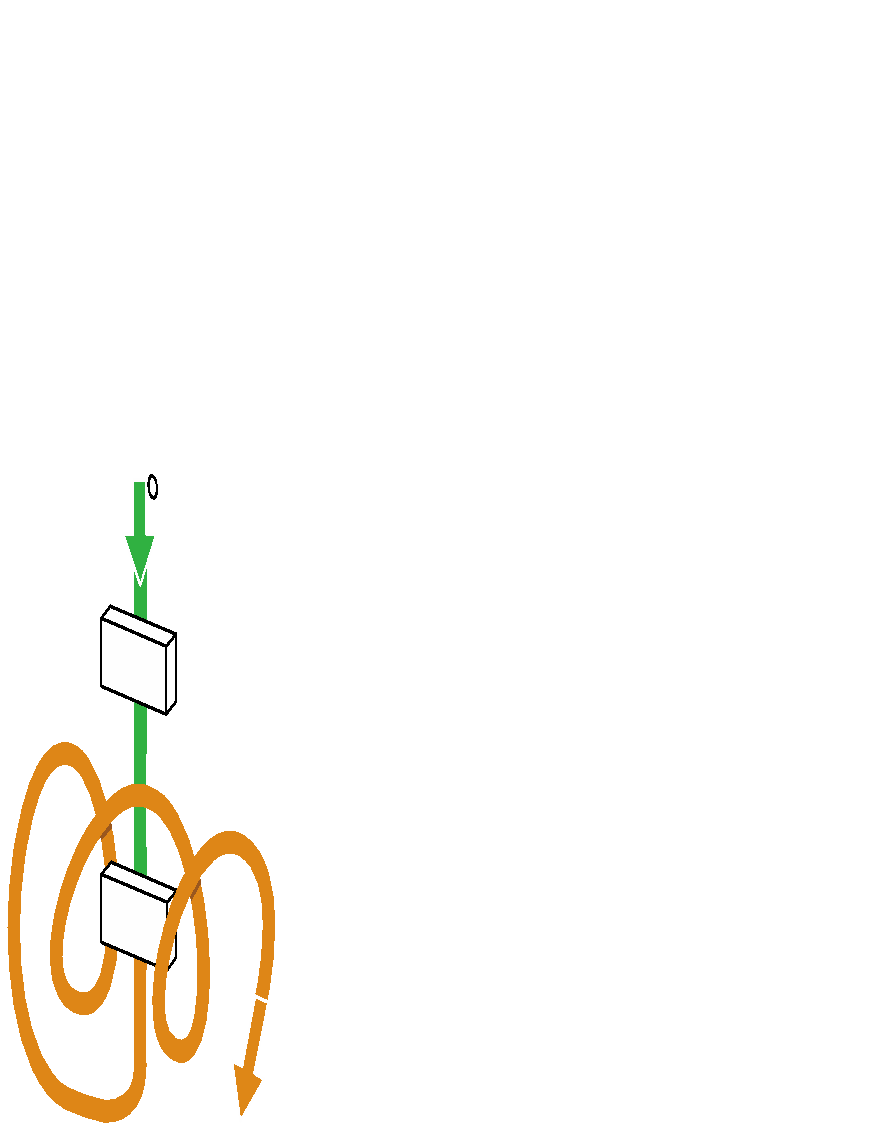 A first program with Blocks
To start, we use an interactive programming environment: blokkencode.ingegno.be/index_en.html 
Use index_en.html for the English version
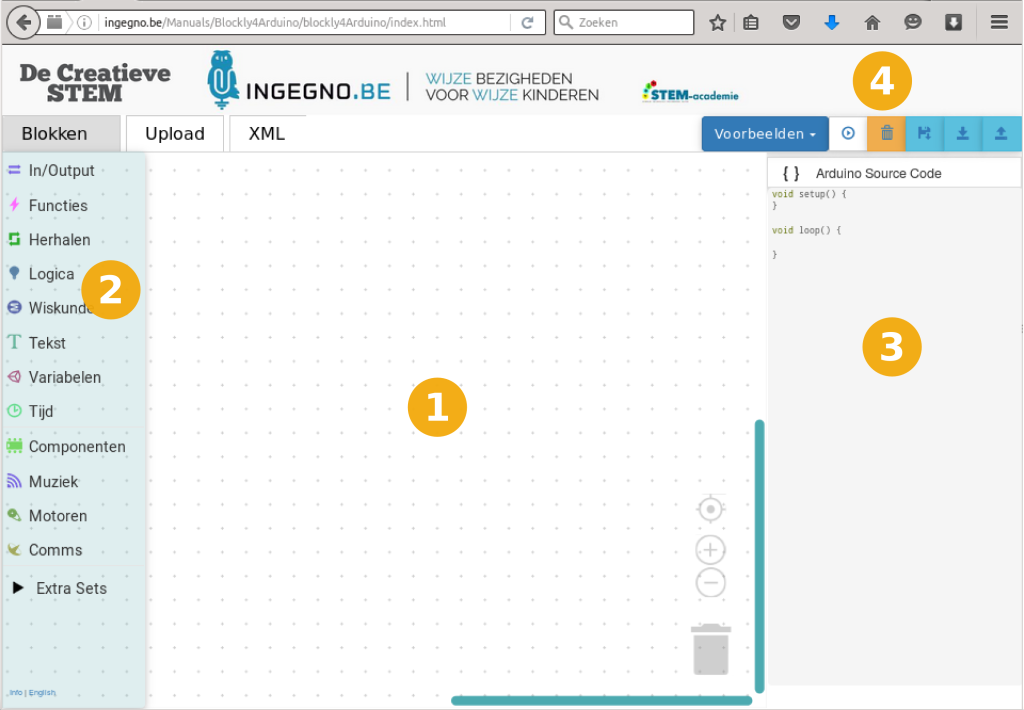 Minimum Sketch content
Load following minimum sketch to the Arduino
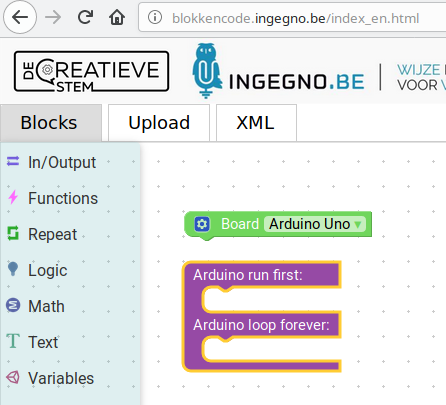 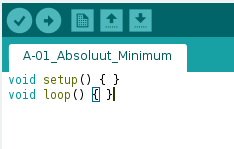 Working with a LED
The Arduino has an internal LED on the board
This is connected with pin 13 on Arduino. On WEMOS use pin D4 instead
Make a LED blink:
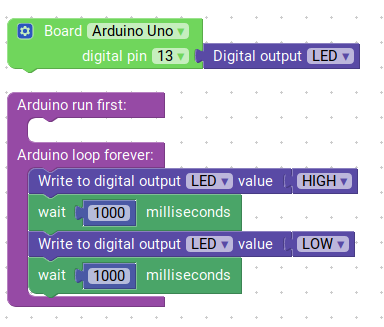 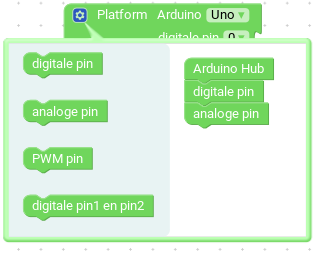 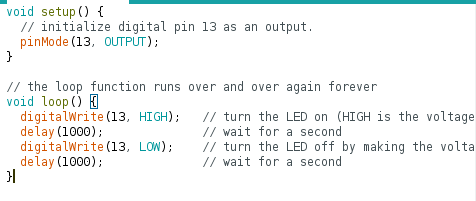 CONTACTS
Coordinator: 
Technical University of Sofia
Faculty of Power Engineering and Power Machines

Project Manager of ICT-TEX:
Assoc. Prof. Dr. Angel Terziev
е-mail: aterziev@tu-sofia.bg

Web-site: ICT-TEX.eu

Contact: Benny Malengier, PhD, DSc
benny.malengier@ugent.be
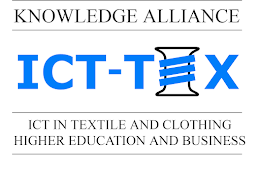 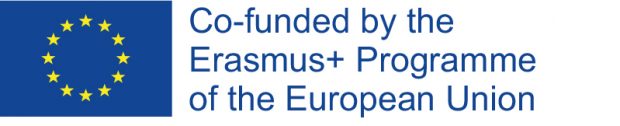 The information and views set out in this publication are those of the authors and do not necessarily reflect the official opinion of the European Union. Neither the European Union institutions and bodies nor any person acting on their behalf may be held responsible for the use which may be made of the information contained therein.
38